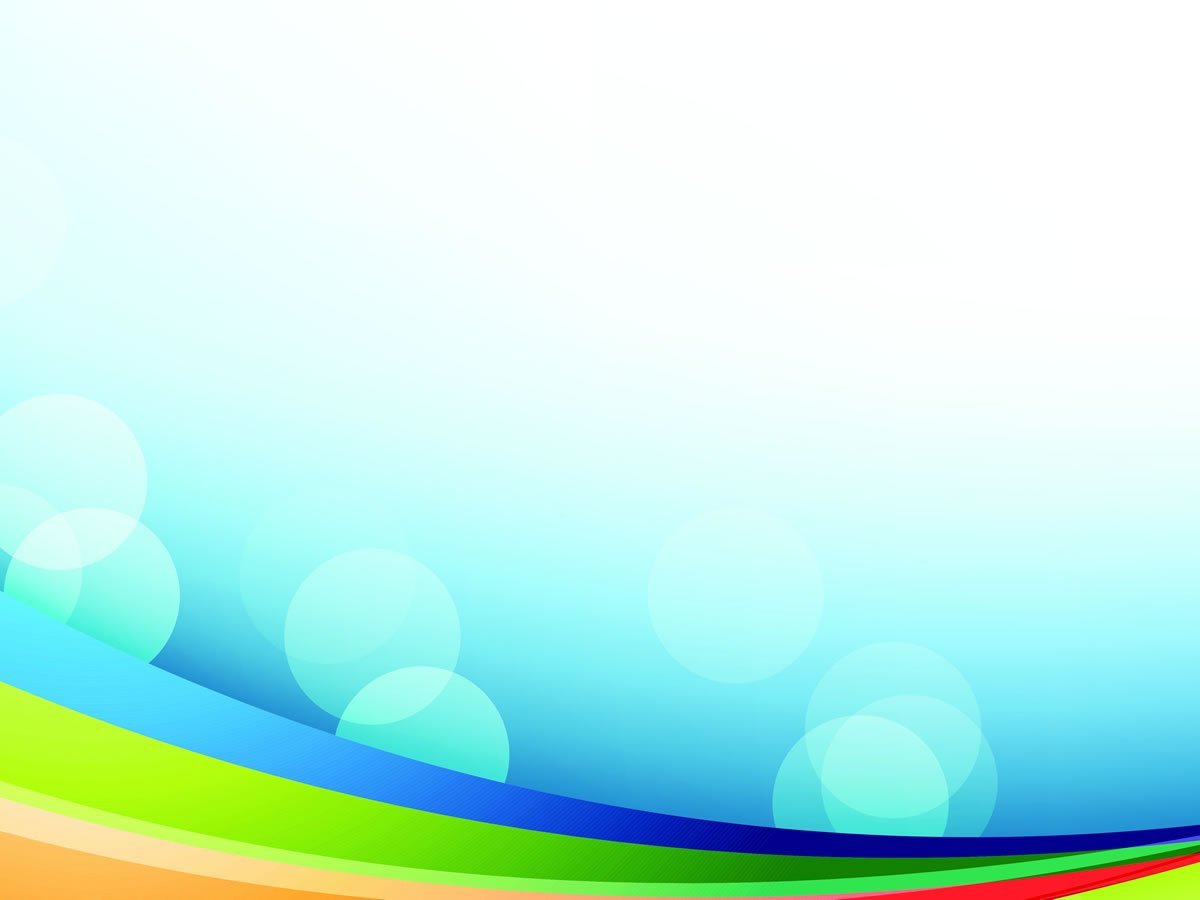 Департамент образования администрации  города  Нижнего Новгорода
Муниципальное автономное дошкольное образовательное учреждение
«Детский сад № 37» (МАДОУ «Детский сад № 37»)
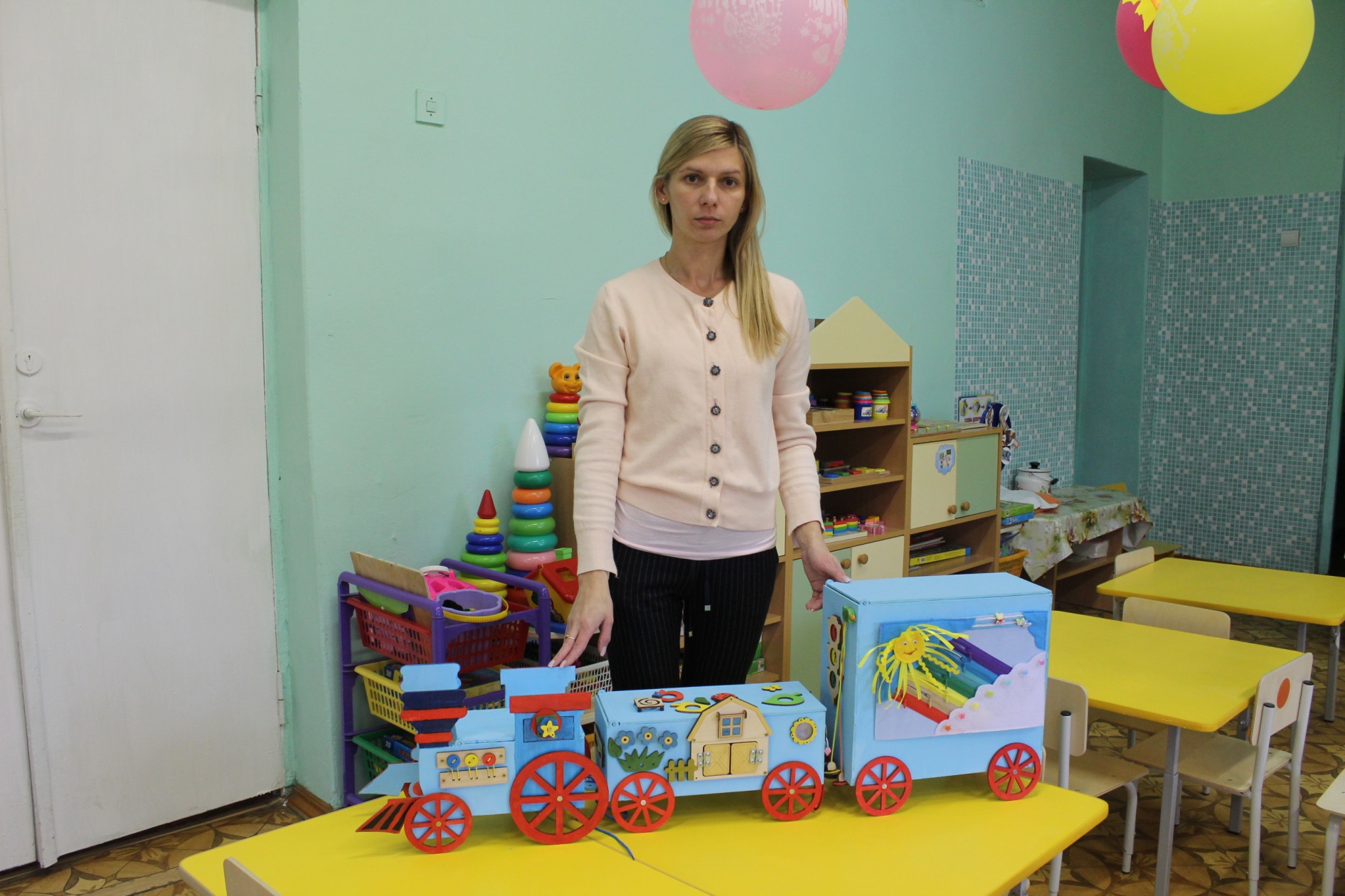 Авторское дидактическое пособие «Чудесный паровозик»
Воспитатель 
МАДОУ «Детский сад № 37»
Вдовина Татьяна Владимировна
Нижний Новгород
2024 г.
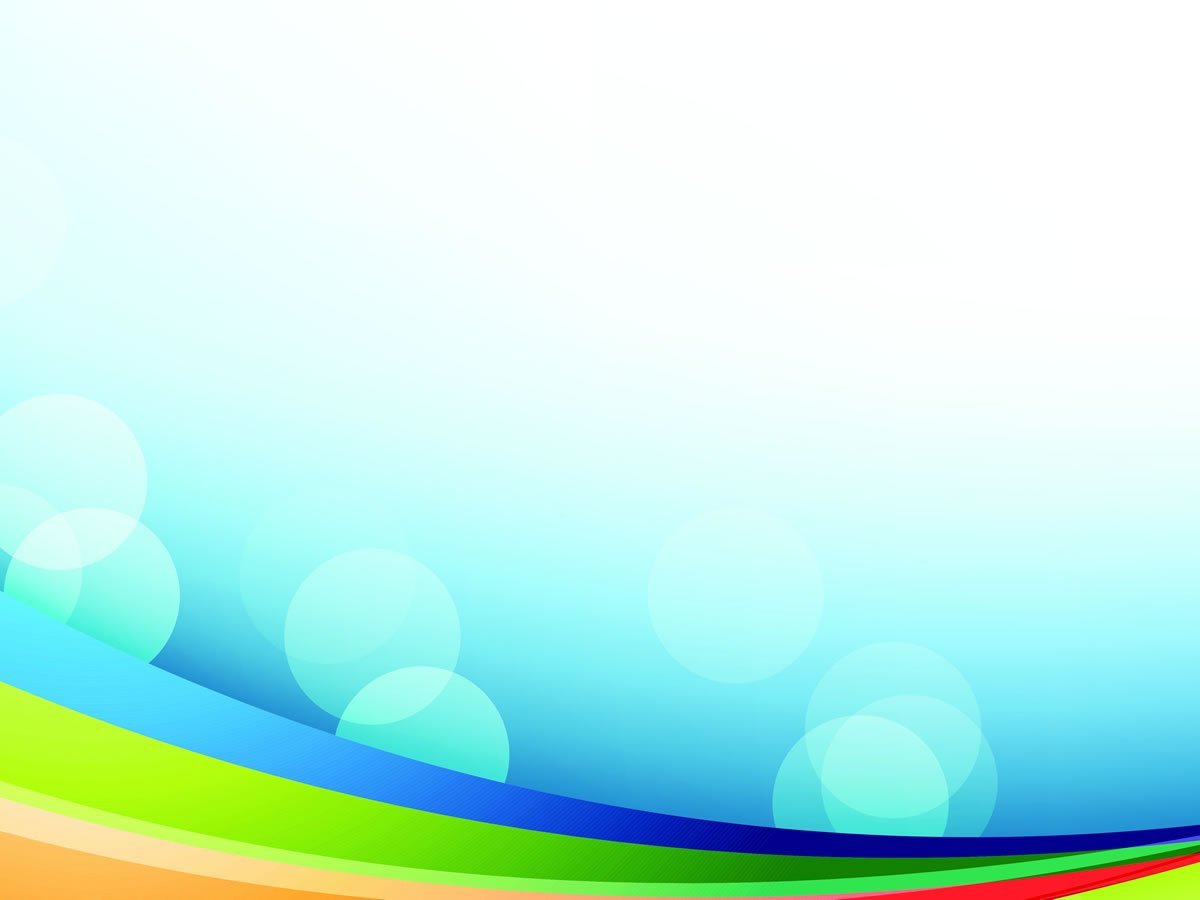 Авторское игровое пособие для детей 2-3 лет 
«Чудесный паровозик»
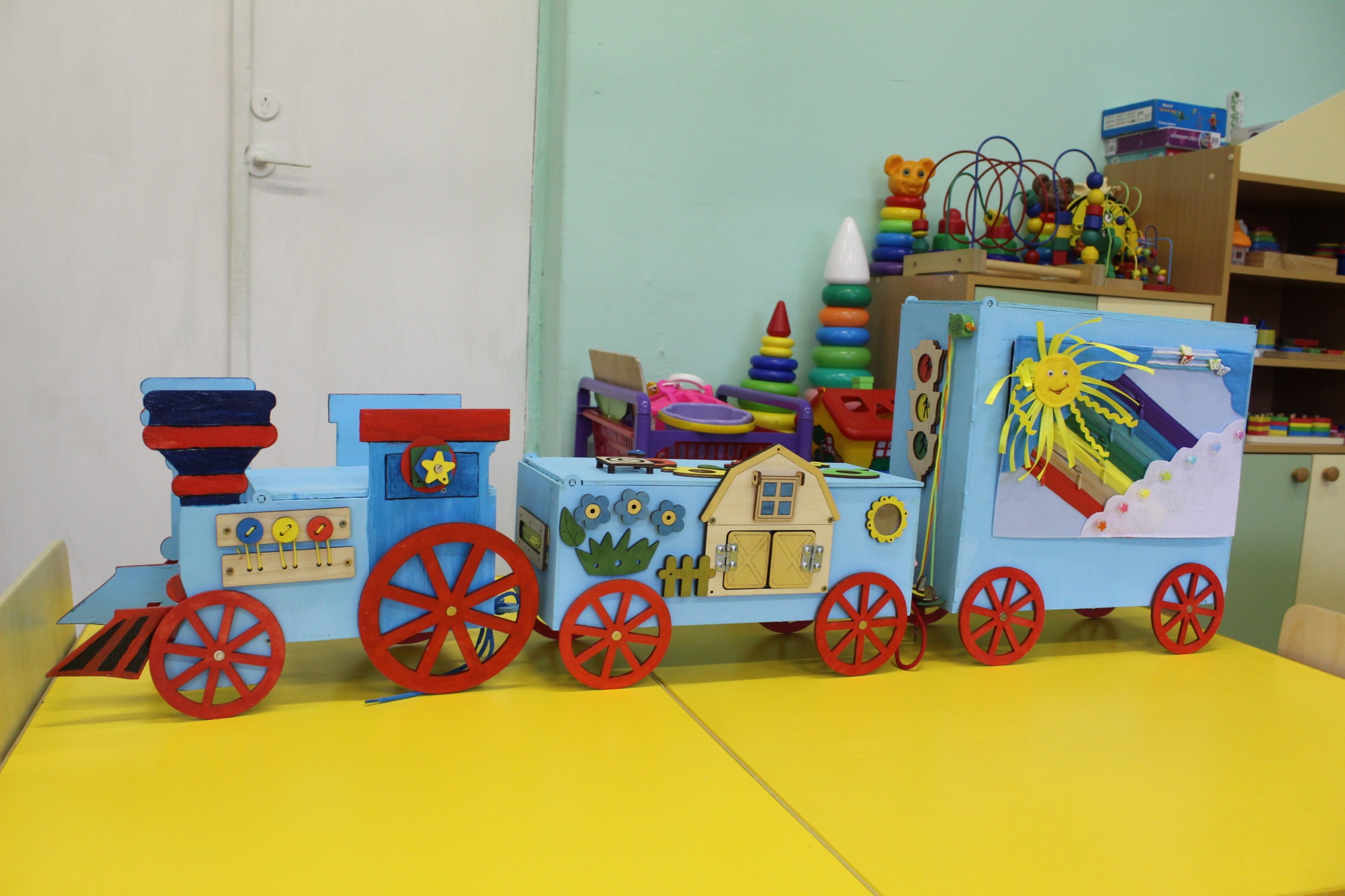 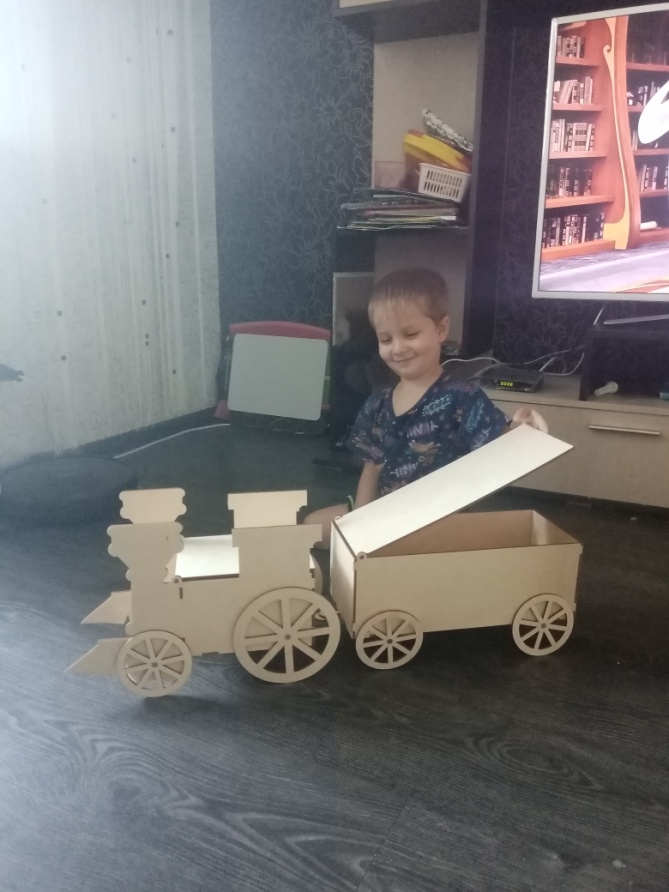 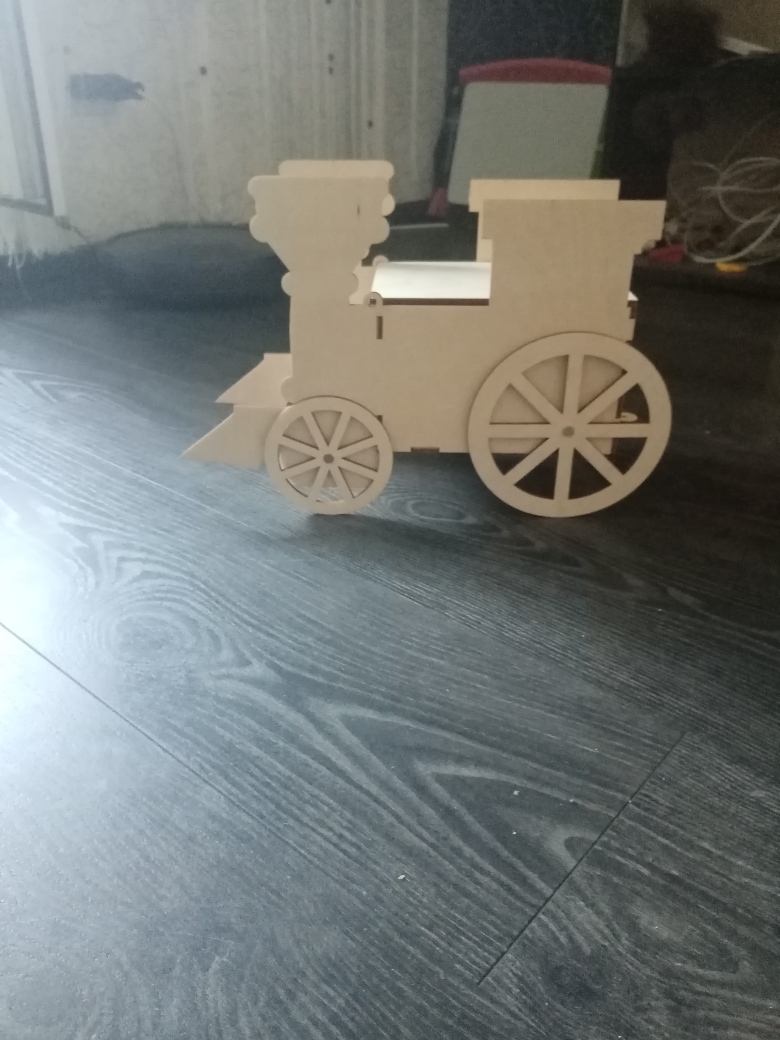 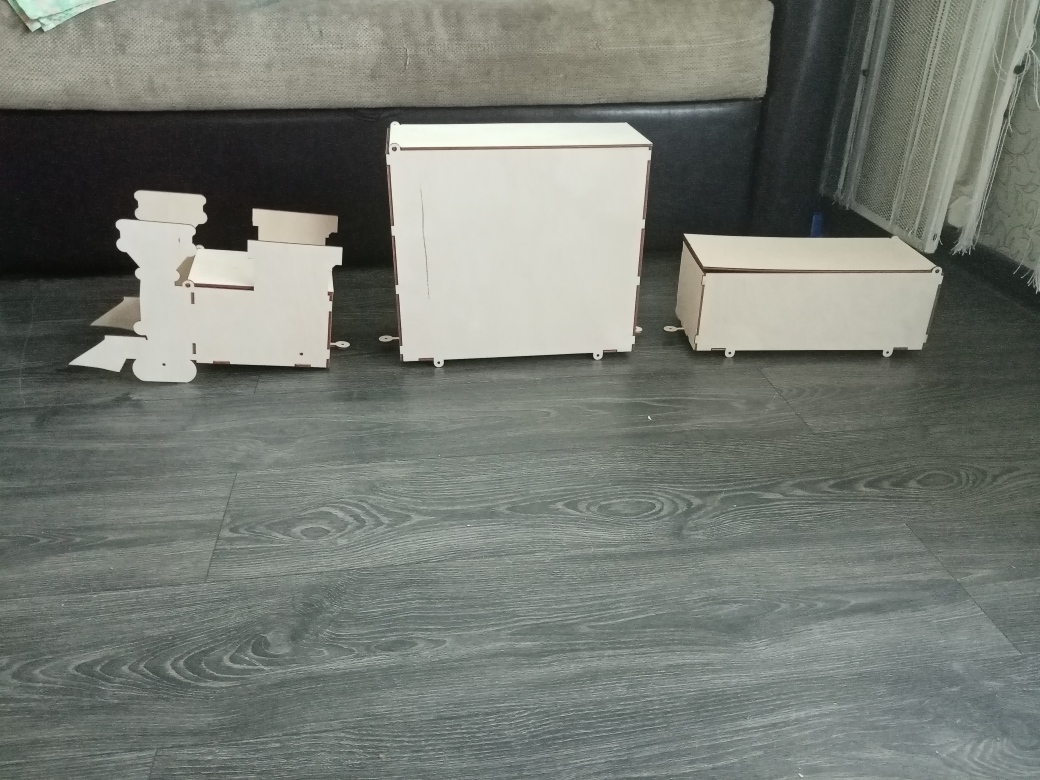 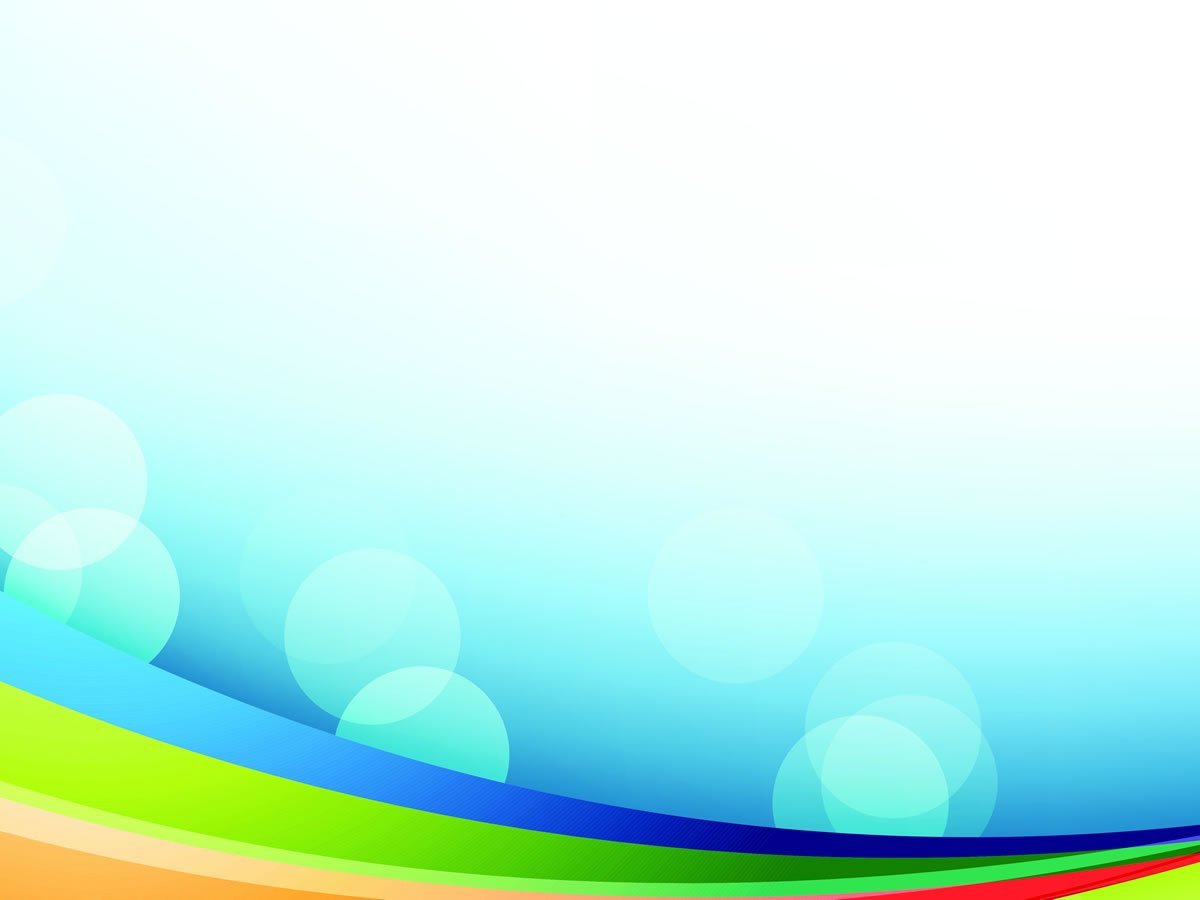 «Главный вагончик»
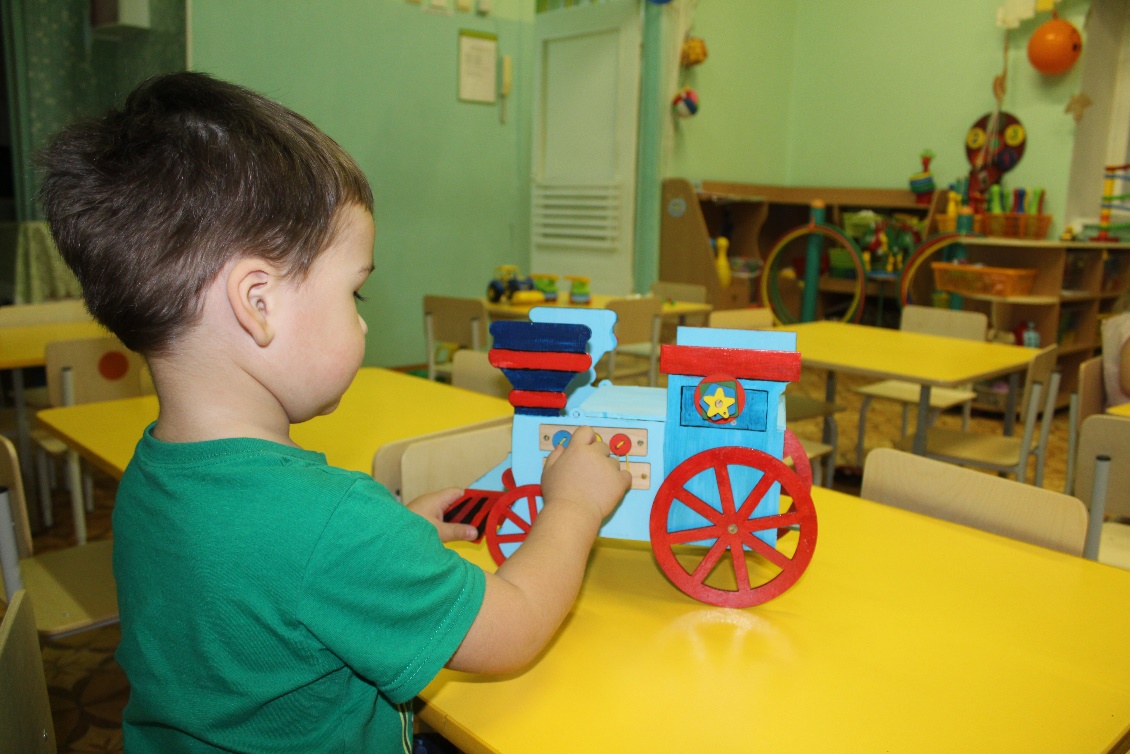 Задачи: 
Развивать мелкую моторику рук.
Способствовать развитию познавательных способностей (мышление, внимание, память).
Развивать речь детей.
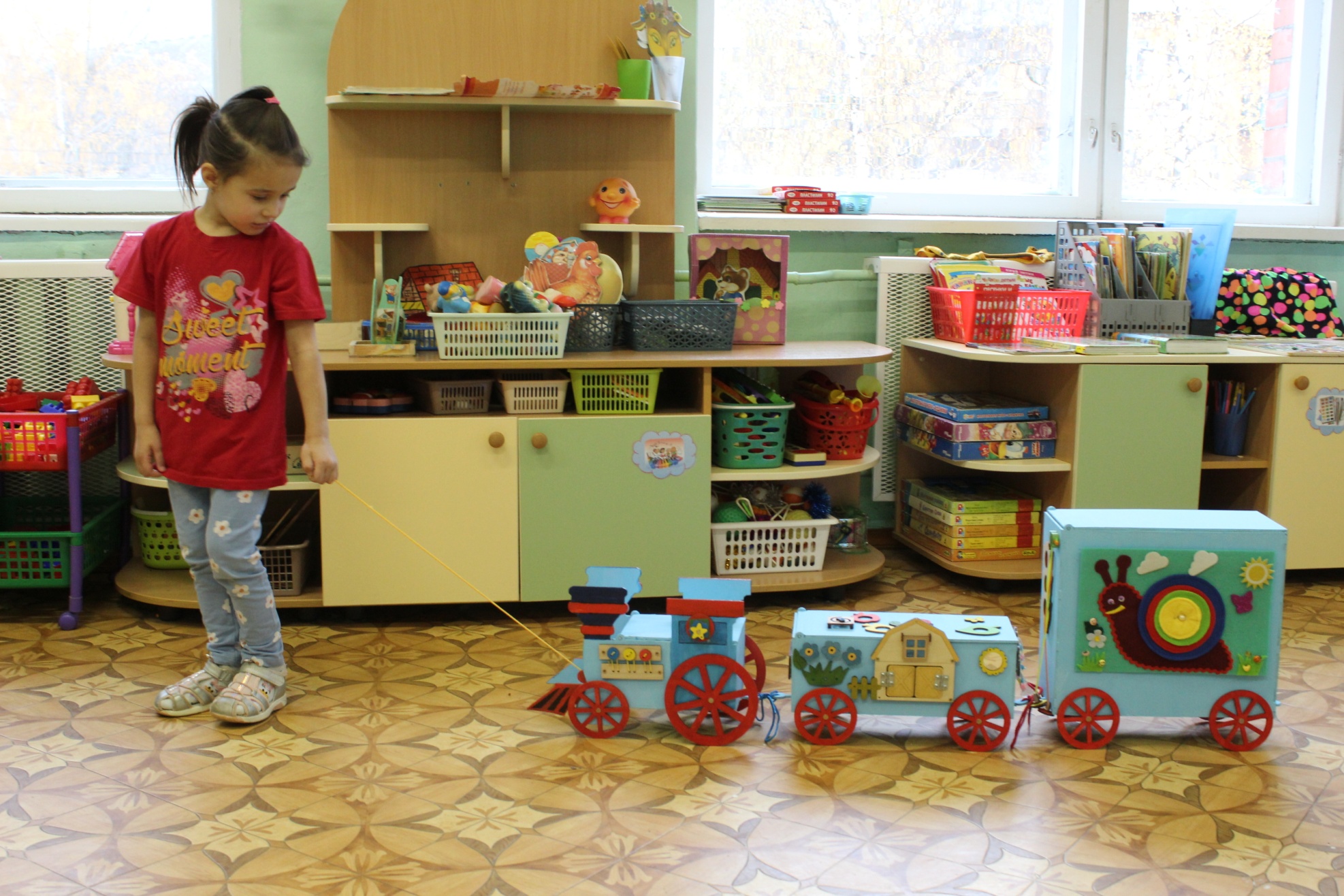 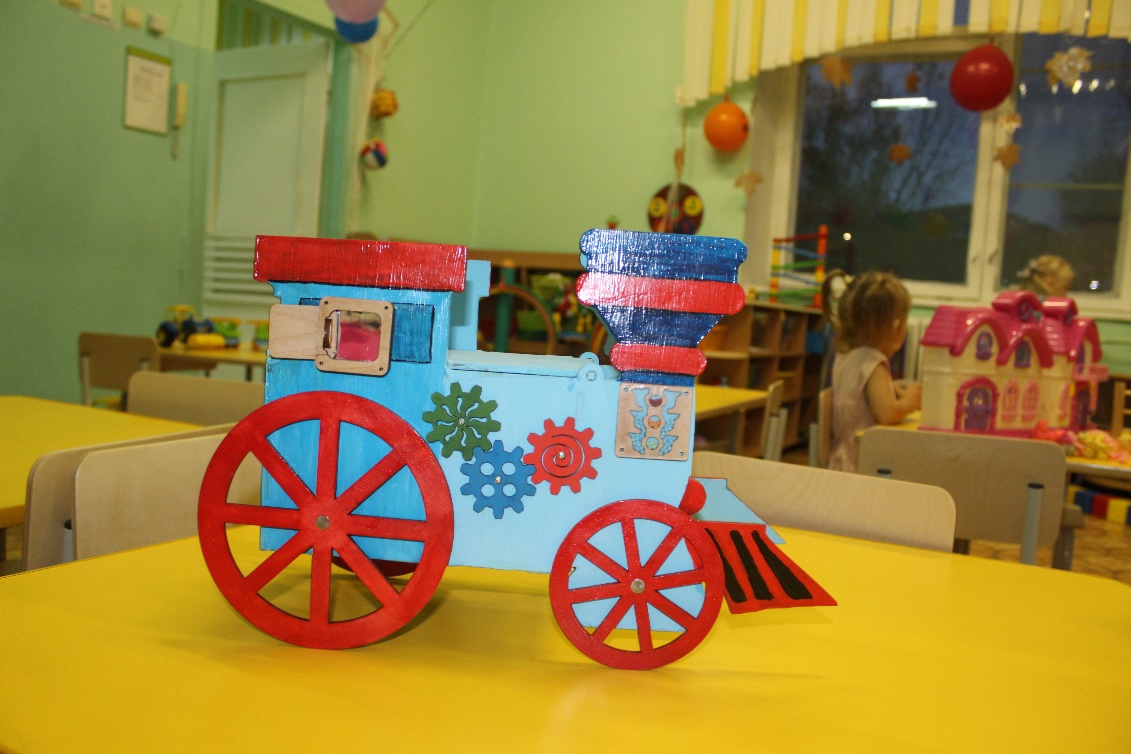 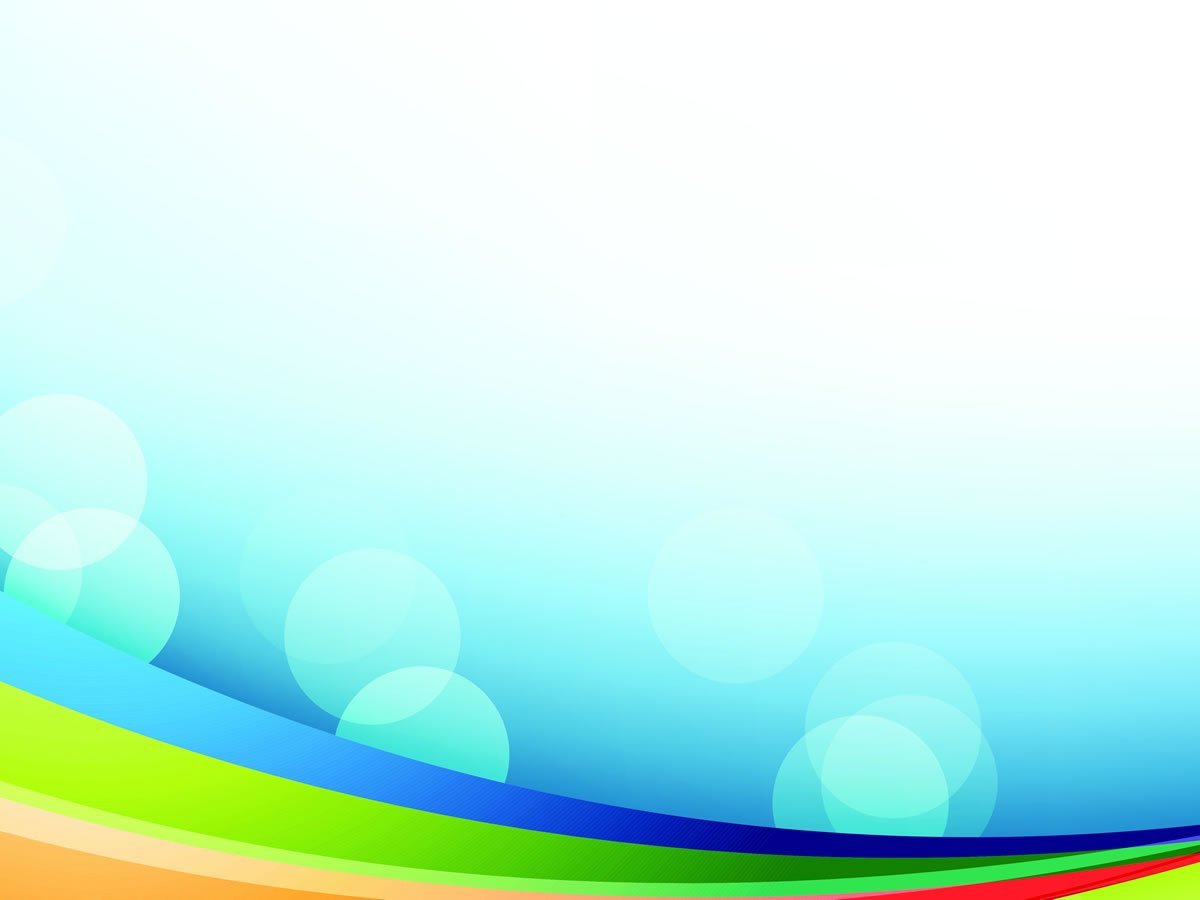 «Маленький вагончик»
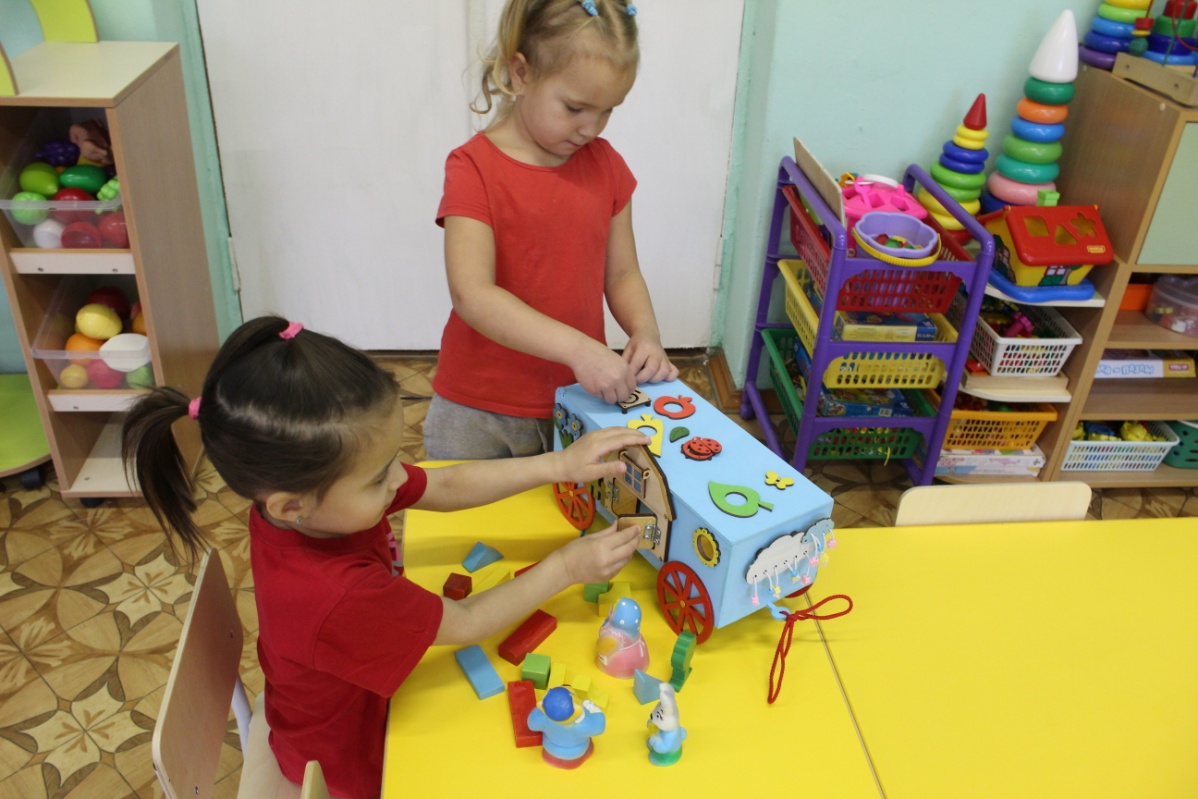 Задачи: 
Способствовать развитию ручной умелости, совершенствовать мелкую моторику пальцев. 
Формировать познавательную деятельность.
Развивать наблюдательность и внимание.
Способствовать активизации речи.
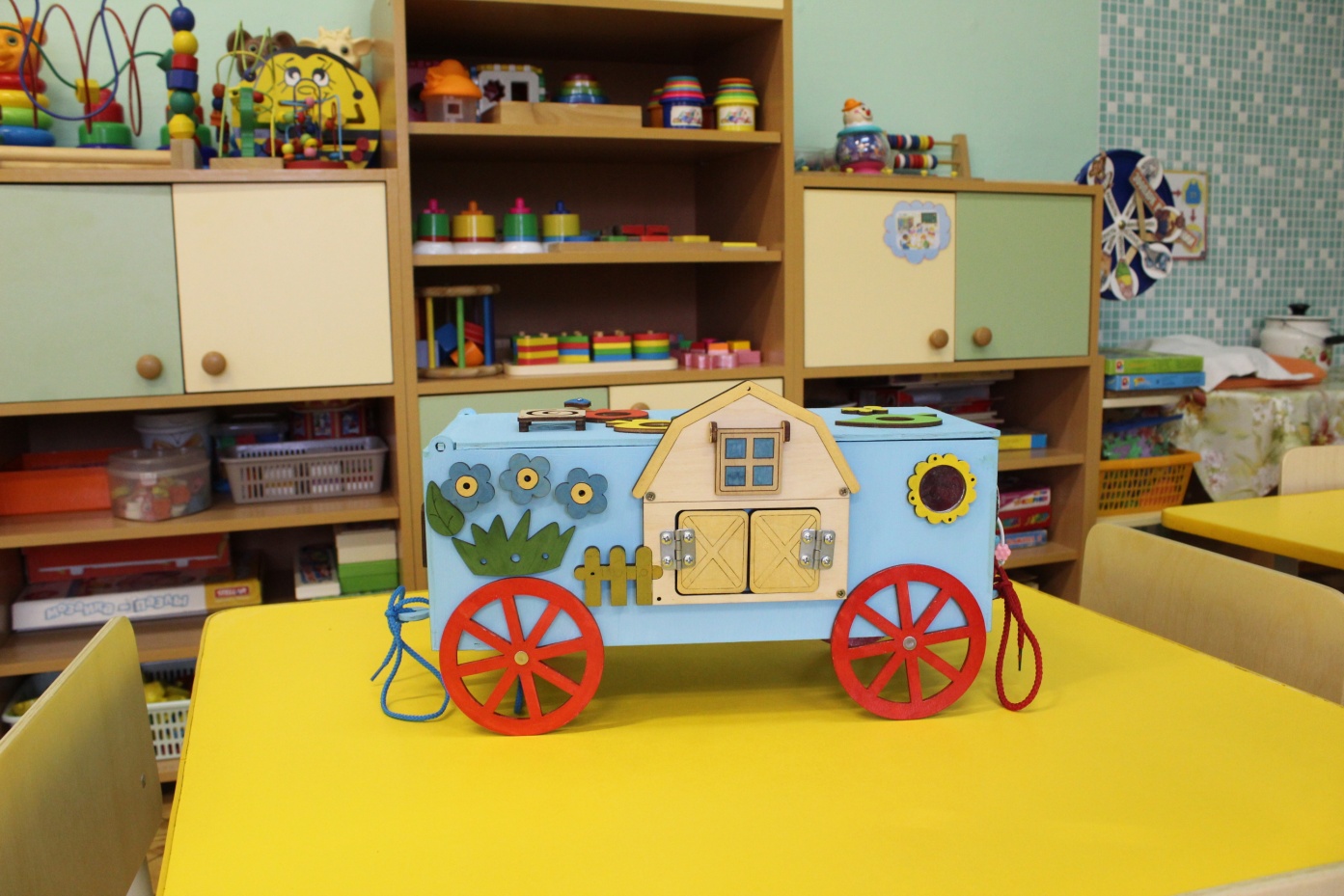 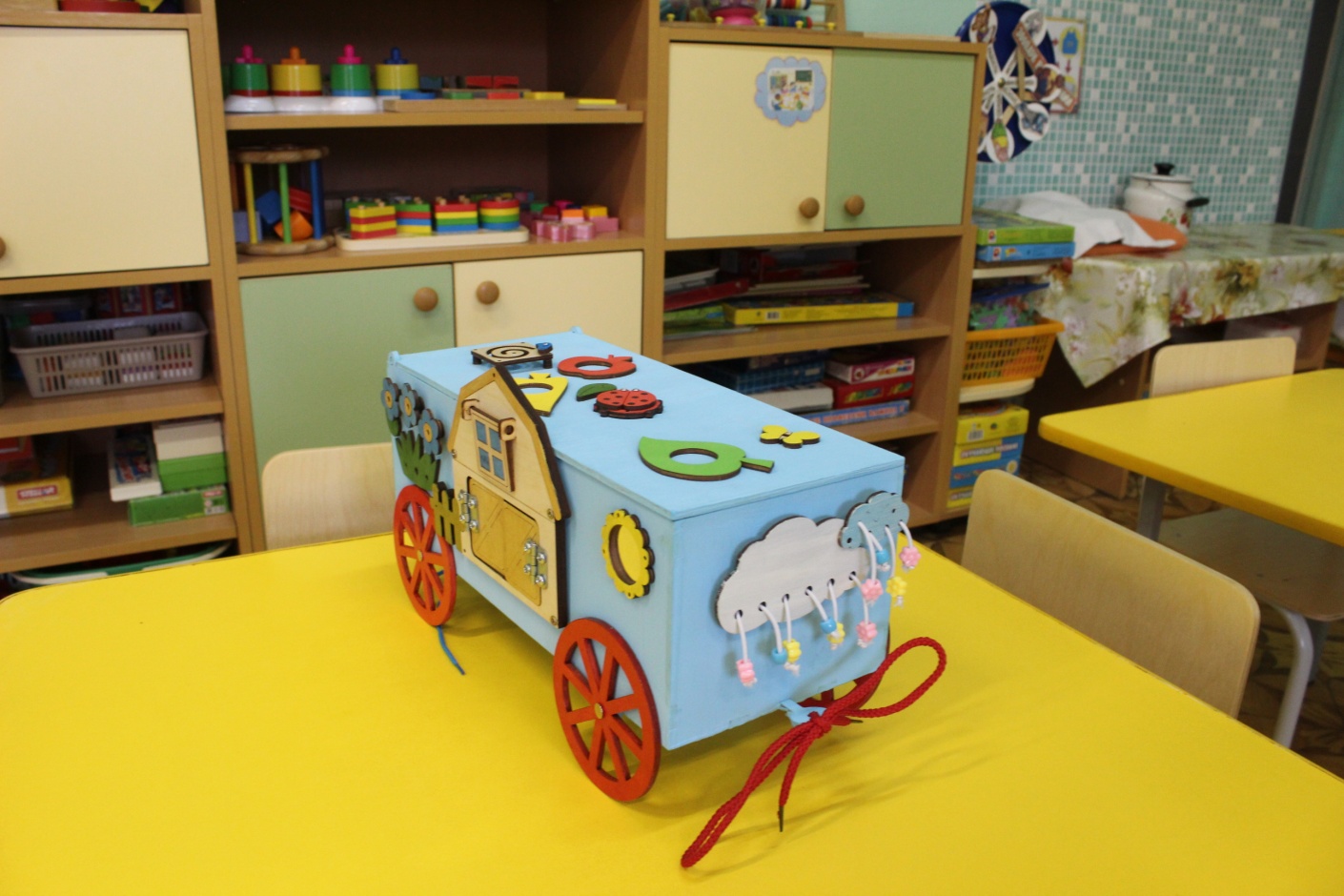 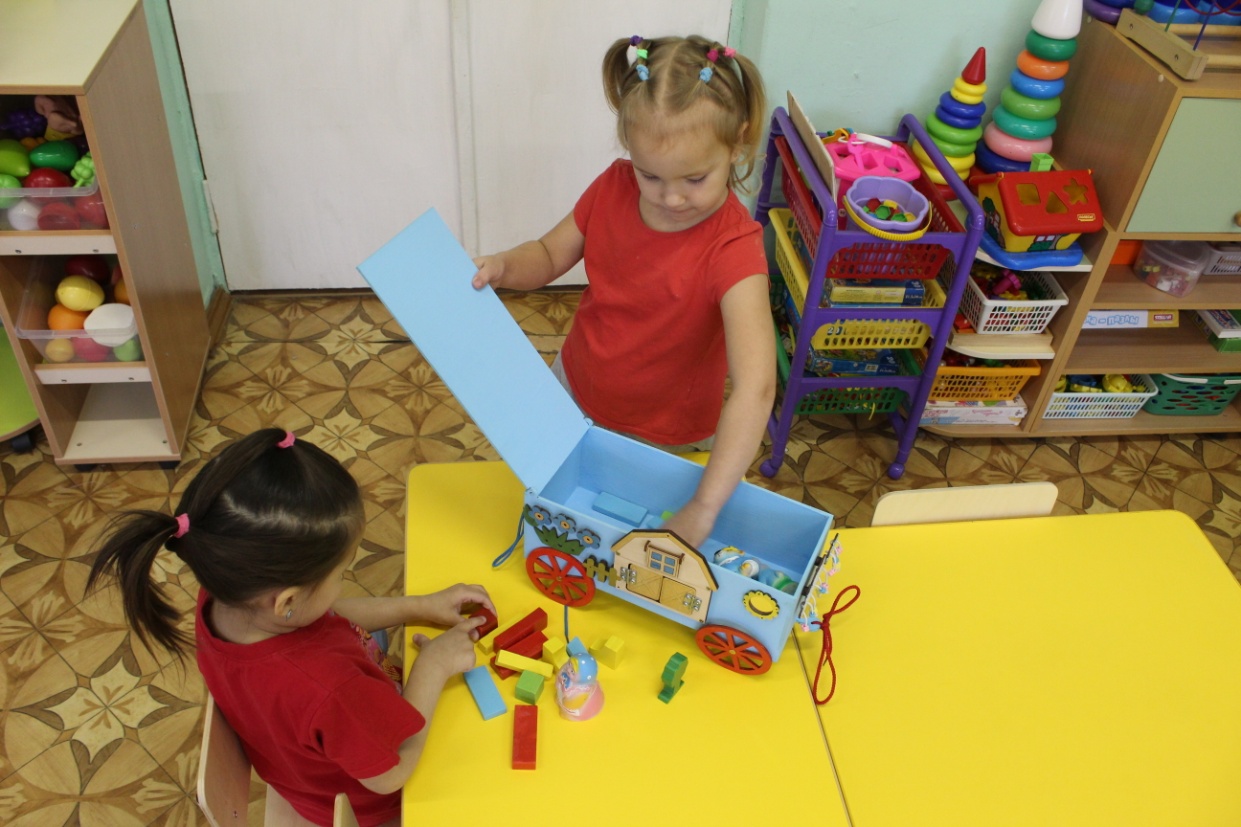 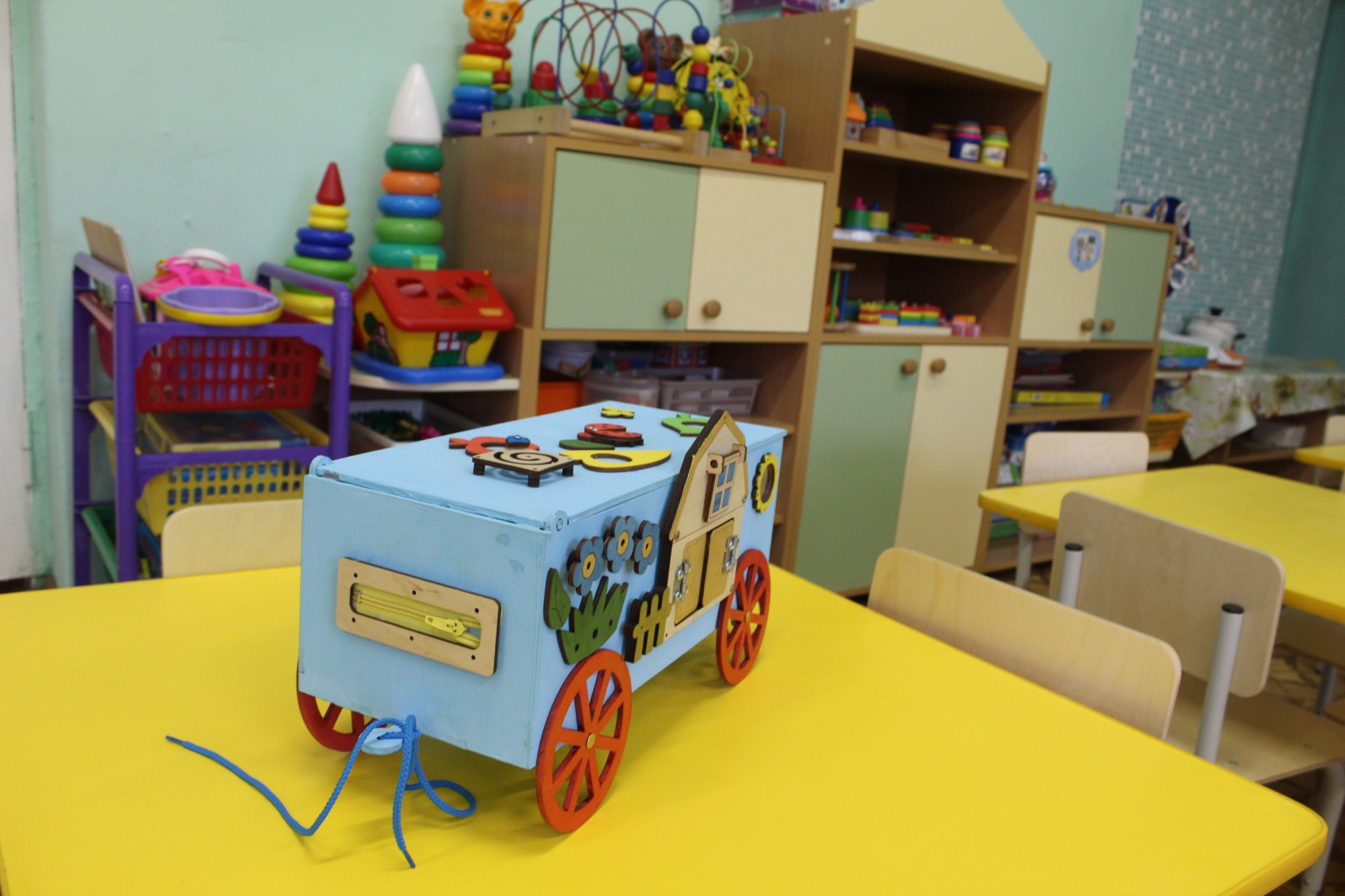 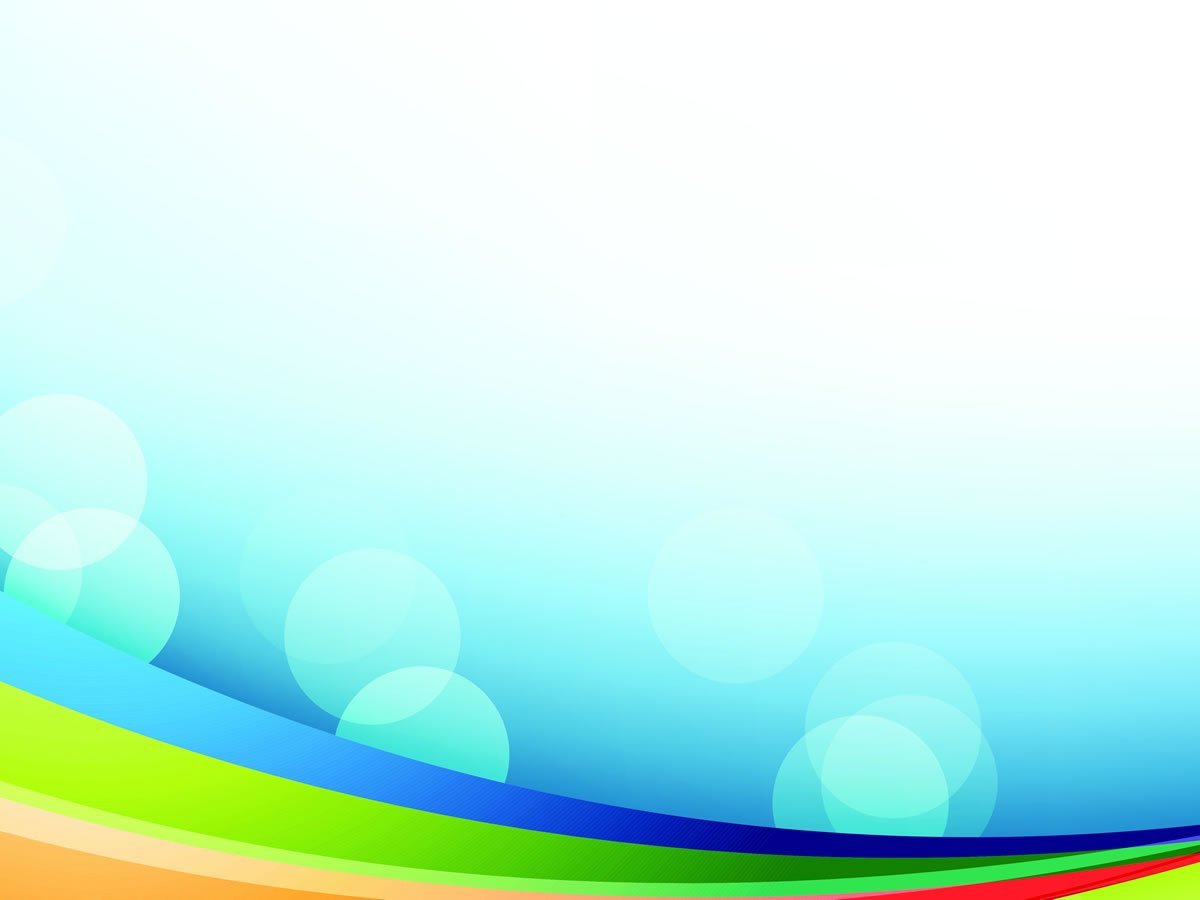 Задачи:
Развивать мелкую моторику рук, логику и мышление.
Способствовать изучению основных цветов.
Развивать самостоятельность и познавательную активность.
«Большой вагончик»
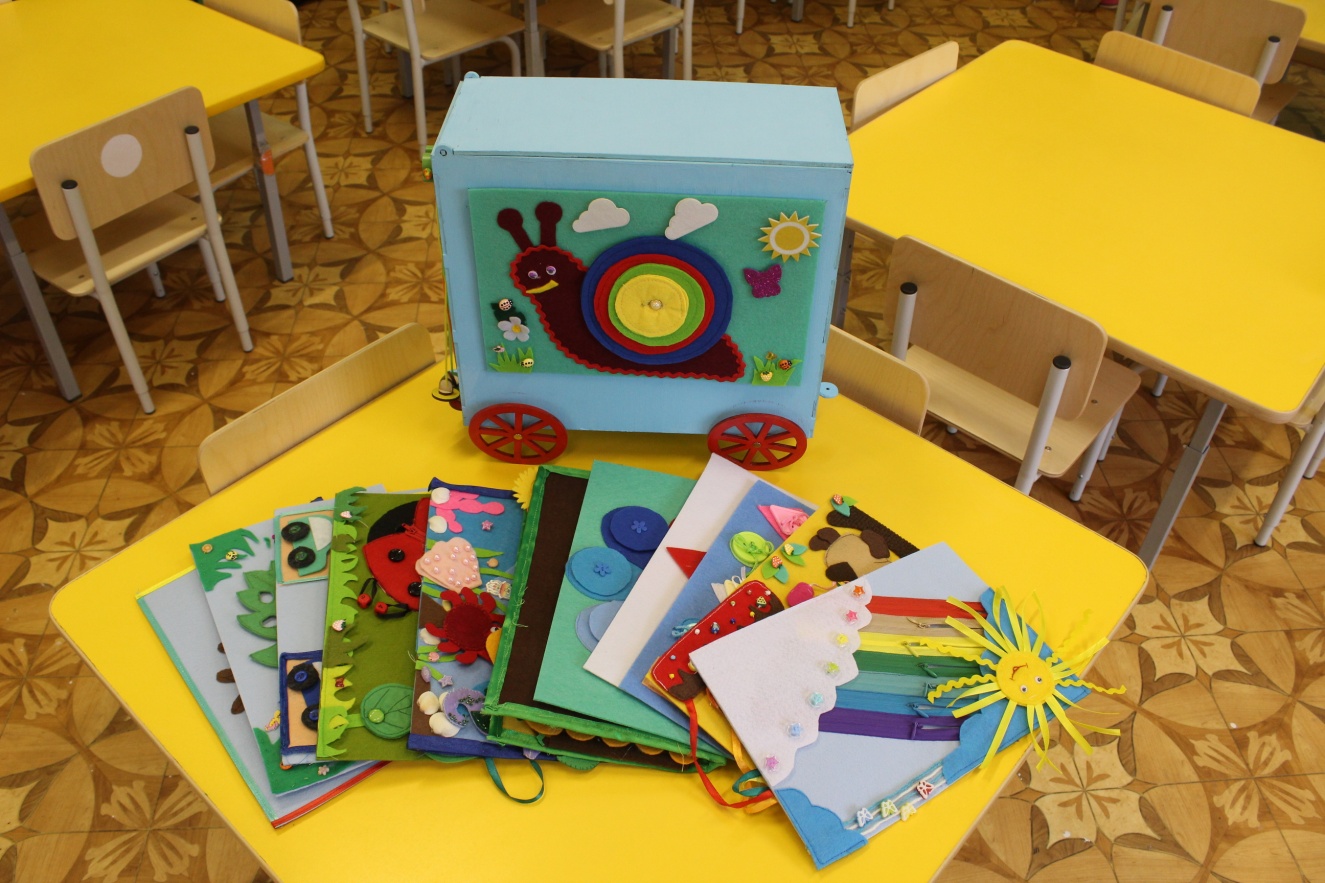 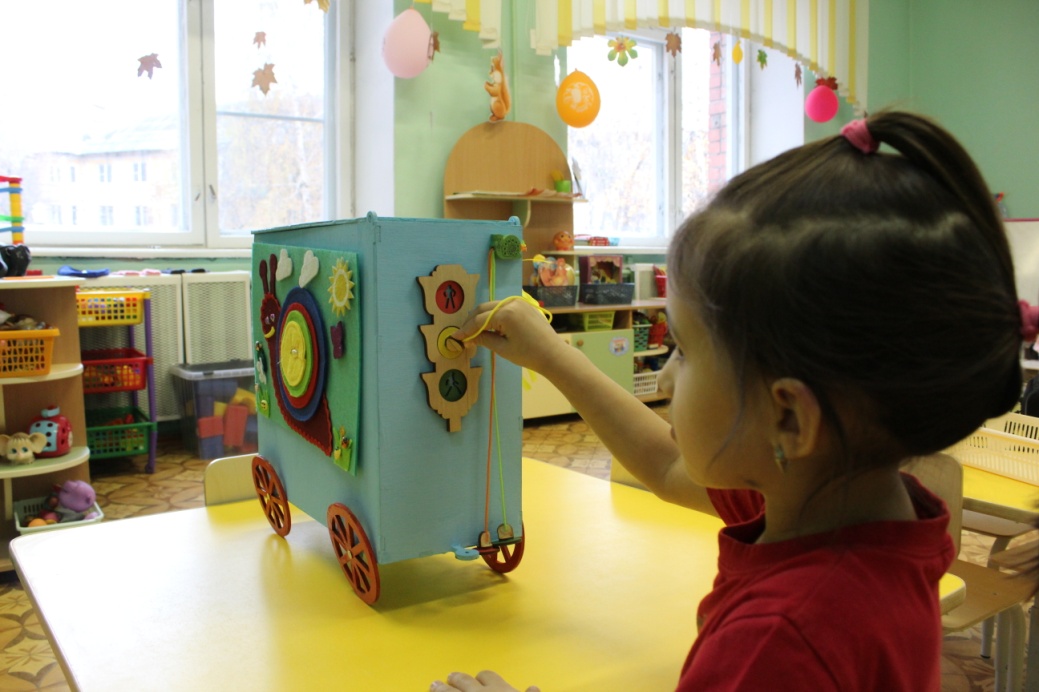 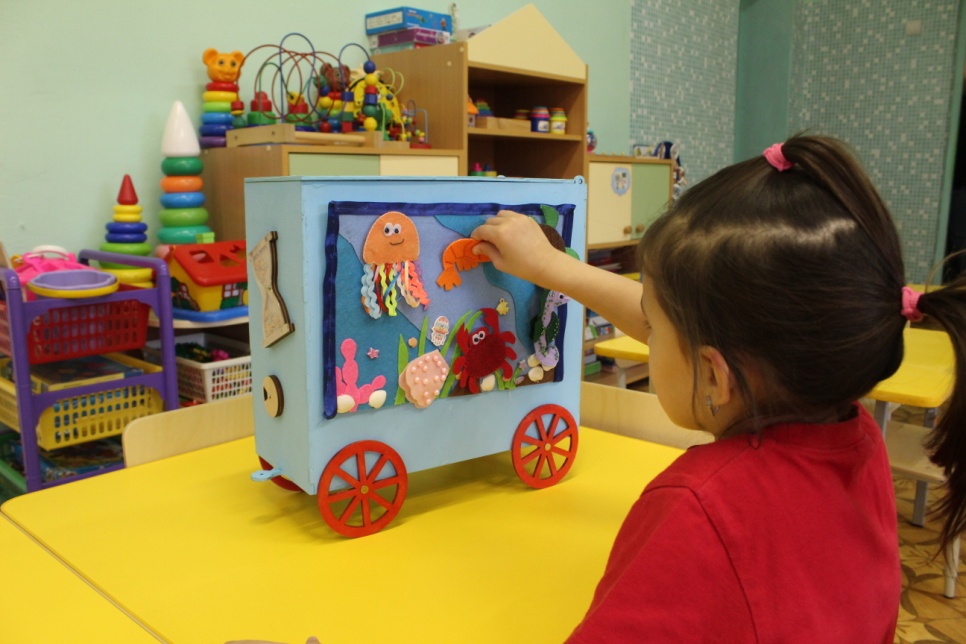 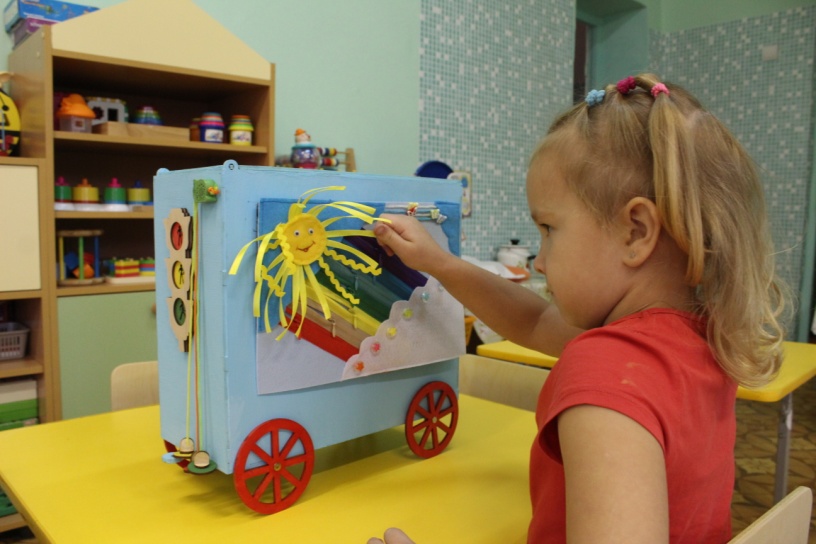 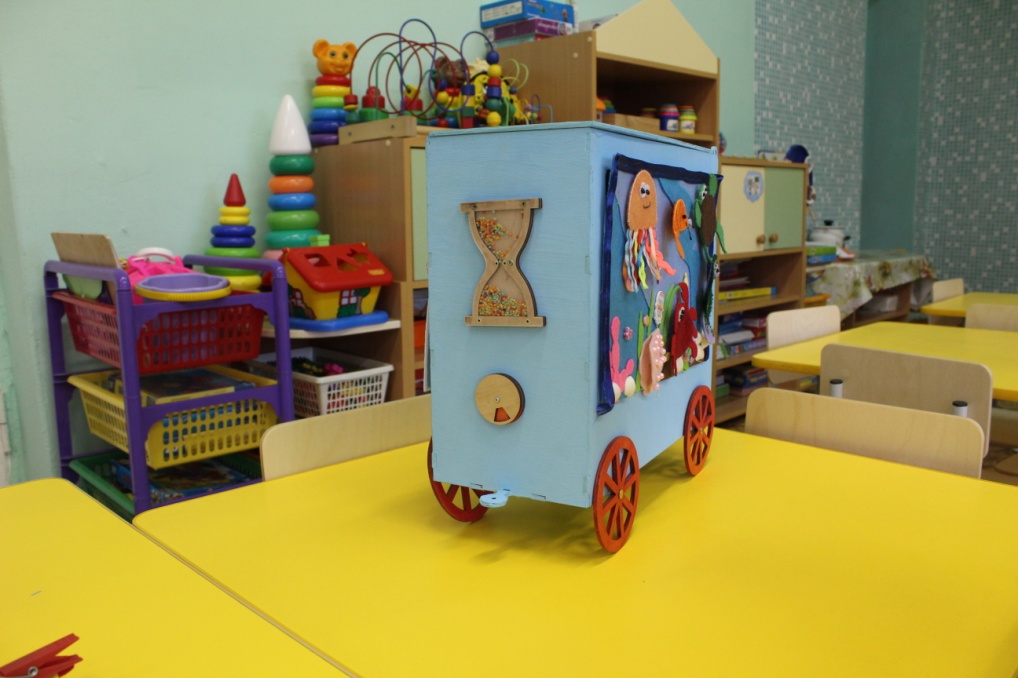 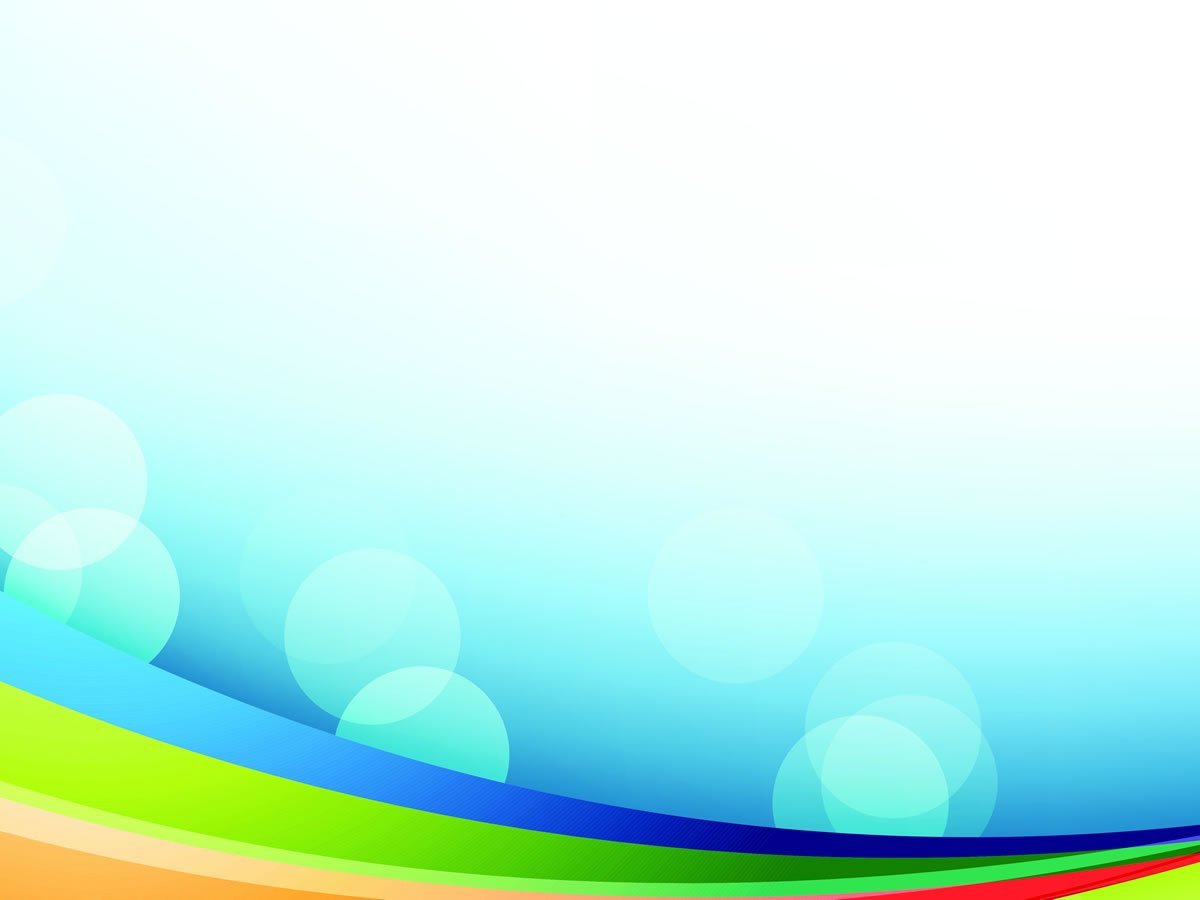 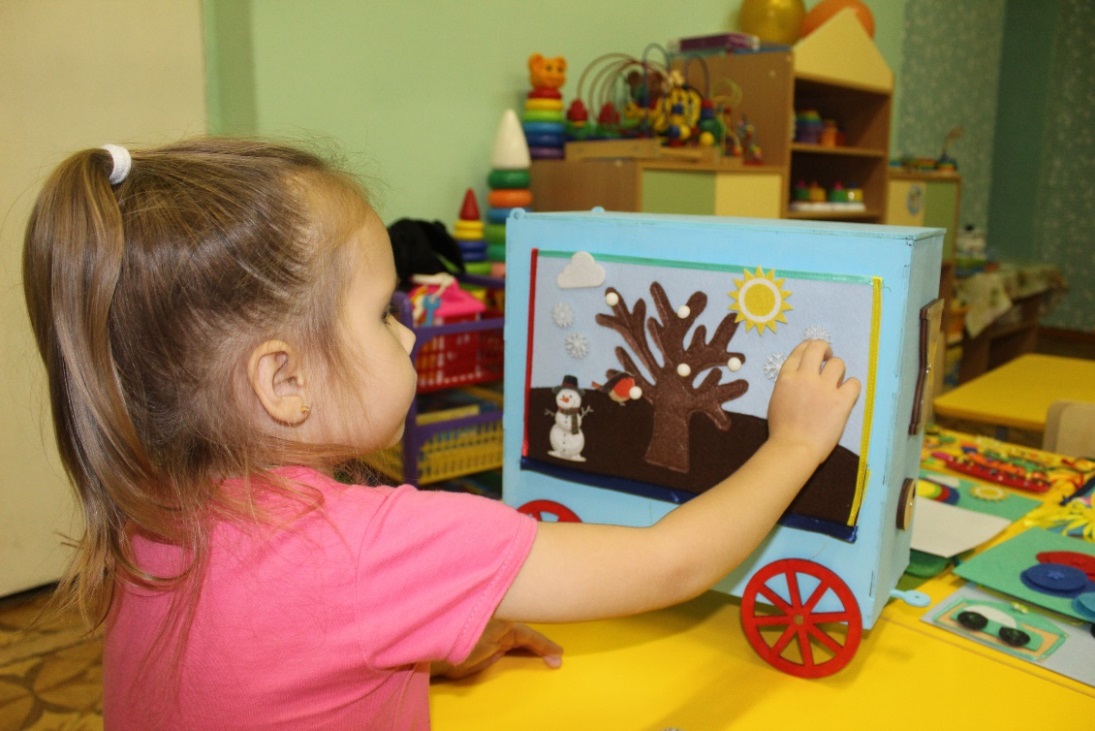 «В гостях у сказки»
Задачи: 
Закреплять знания русских народных сказок.
Развивать познавательные способности (мышление, внимание, память) с помощью обыгрывания персонажами из сказок, 
Развивать связную речь детей.
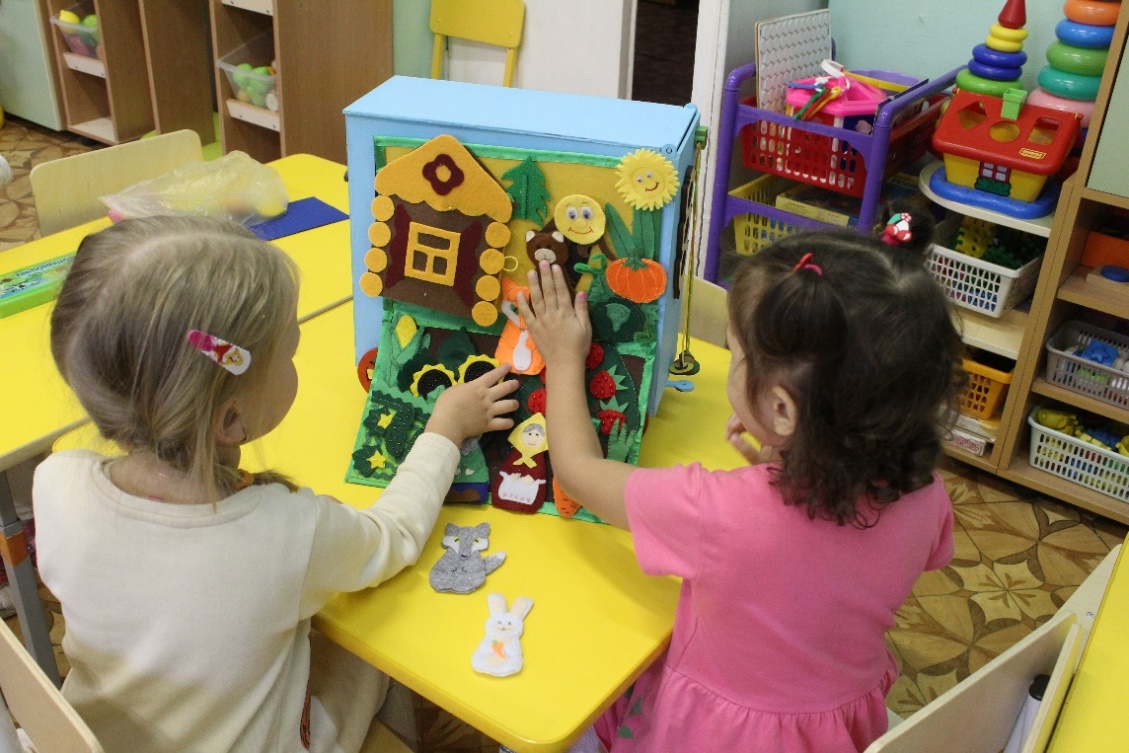 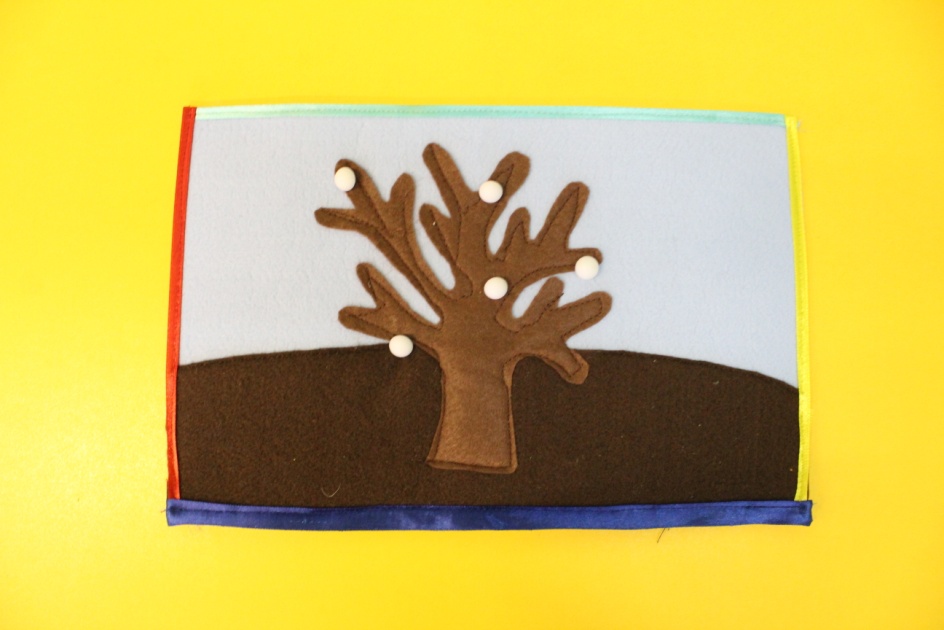 «Времена года»
Задачи: 
Учить определять время года по его характерным признакам. 
Упражнять детей в составлении короткого рассказа, «Что изображено на картинке и когда это бывает?», расширять и обогащать словарный запас.
Развивать сенсорные навыки, мелкую моторику рук.
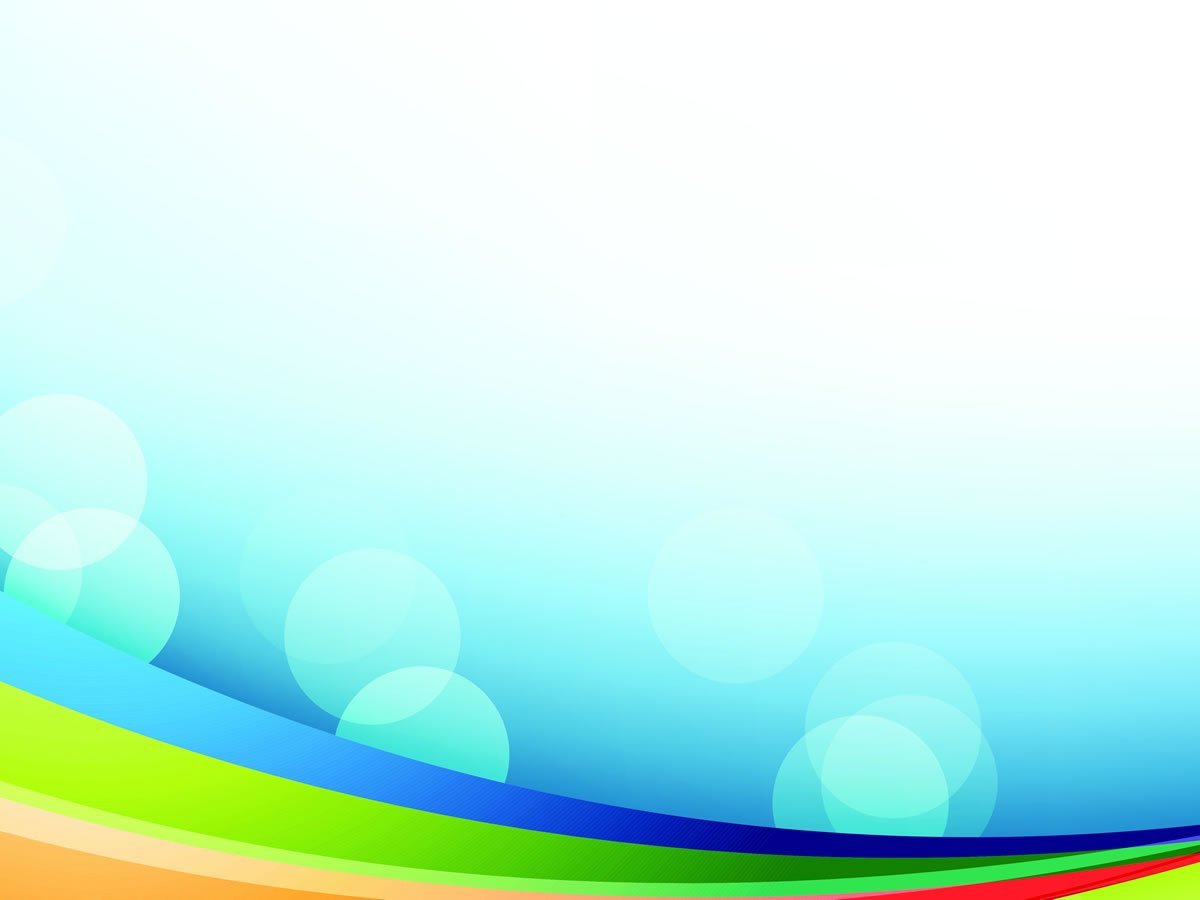 «Цветик -семицветик»
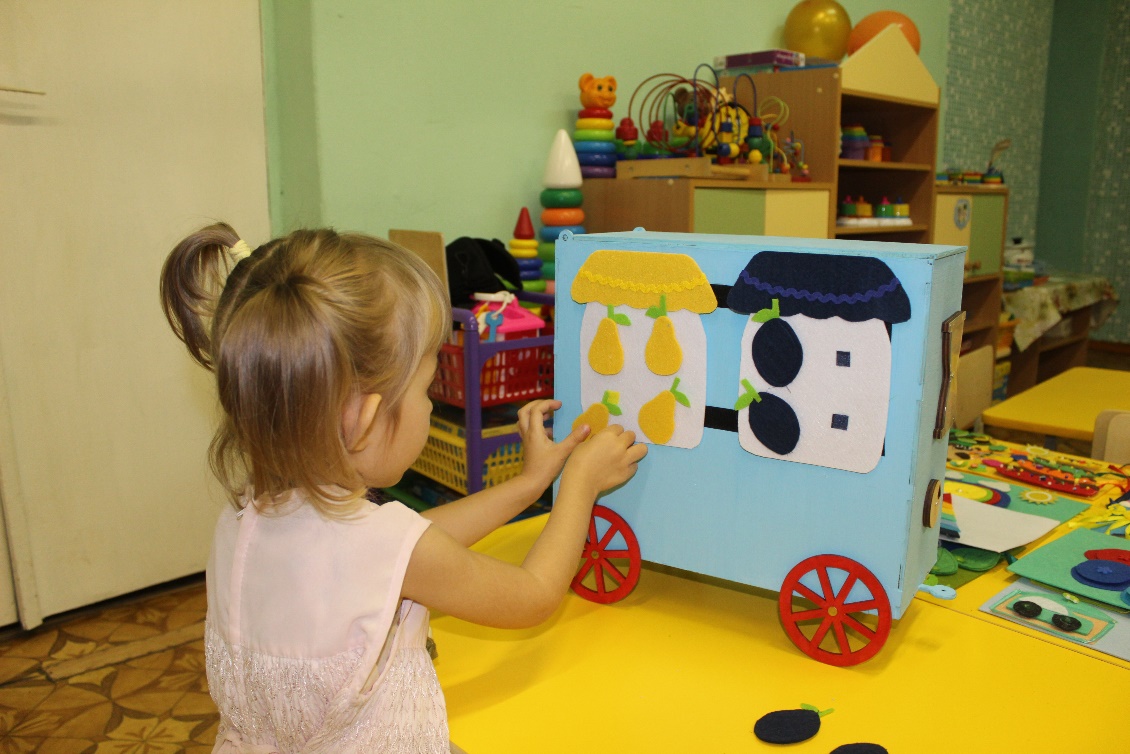 Задачи: 
Развивать зрительное восприятия, 
Продолжать знакомство с различными цветами.
Развивать мелкую моторику.
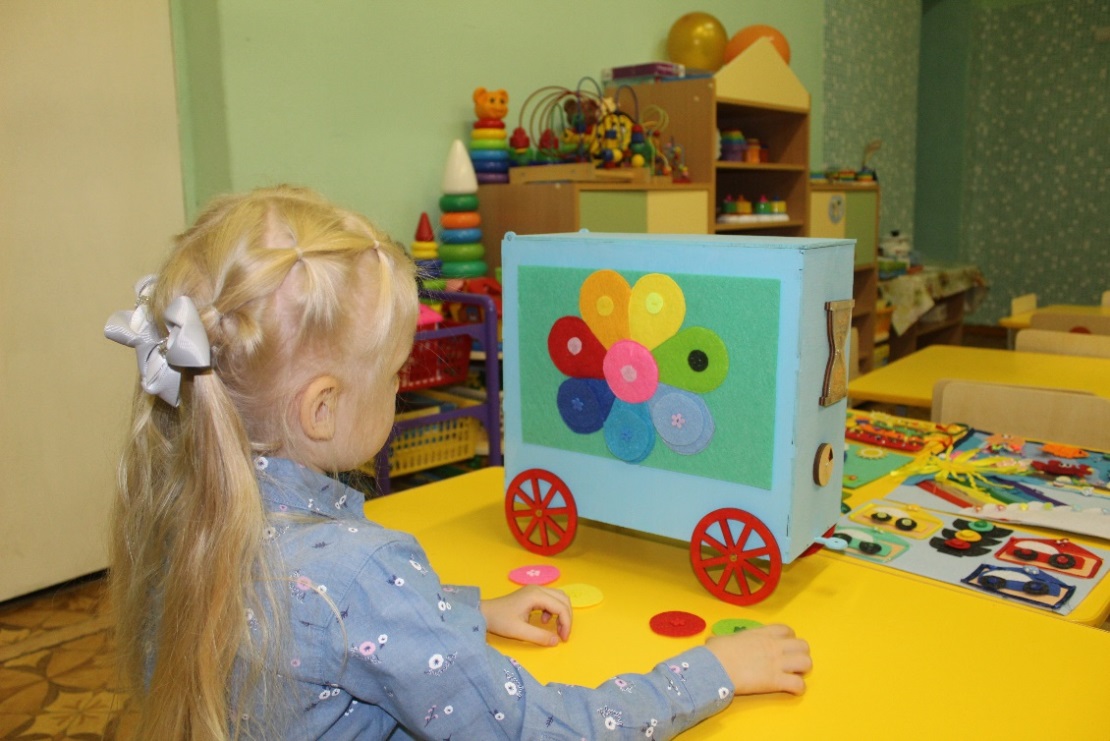 «Разложи по баночкам»
Задачи: 
Закреплять умения детей различать и называть цвета.
Развивать умение сравнивать, группировать и различать предметы по общим признакам.
Развивать мелкую моторику рук.
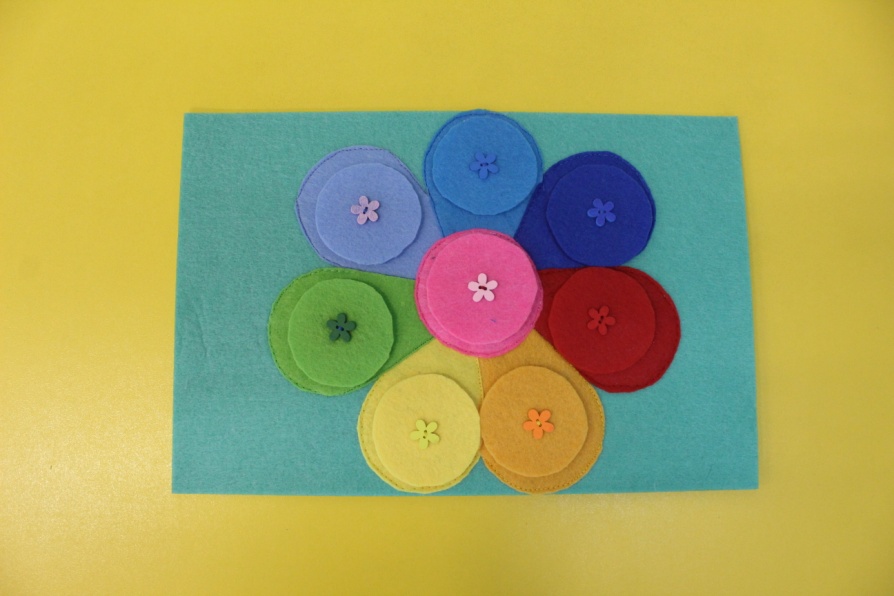 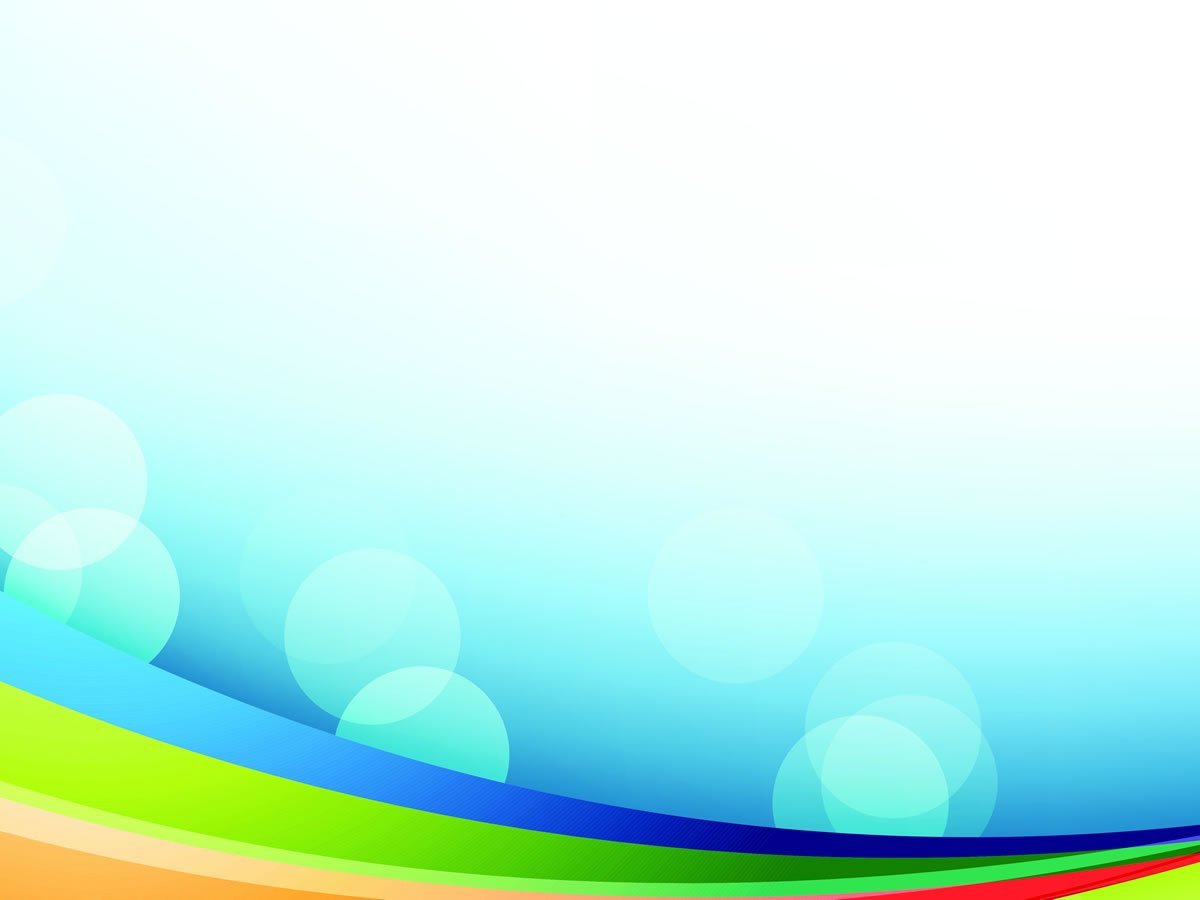 «Шнуровка- пуговки»
«Собери пирамидку»
Задачи:
Познакомить с названиями геометрических форм.
Развивать мелкую моторику рук, сенсомоторную координацию.
Способствовать формирование понимания понятий «вверху», «внизу».
Формировать навыки шнуровки.
Задачи: 
Закрепить умение составлять изображение из фигур разной величины в порядке возрастания и убывания. 
Закрепление знания основных цветов (красный, синий, зелёный, жёлтый).
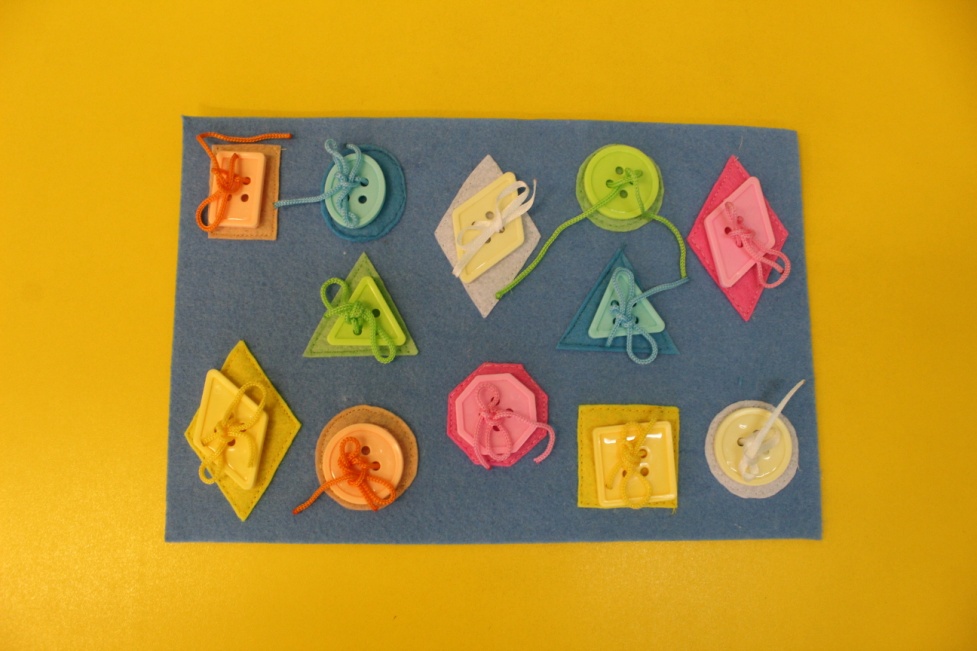 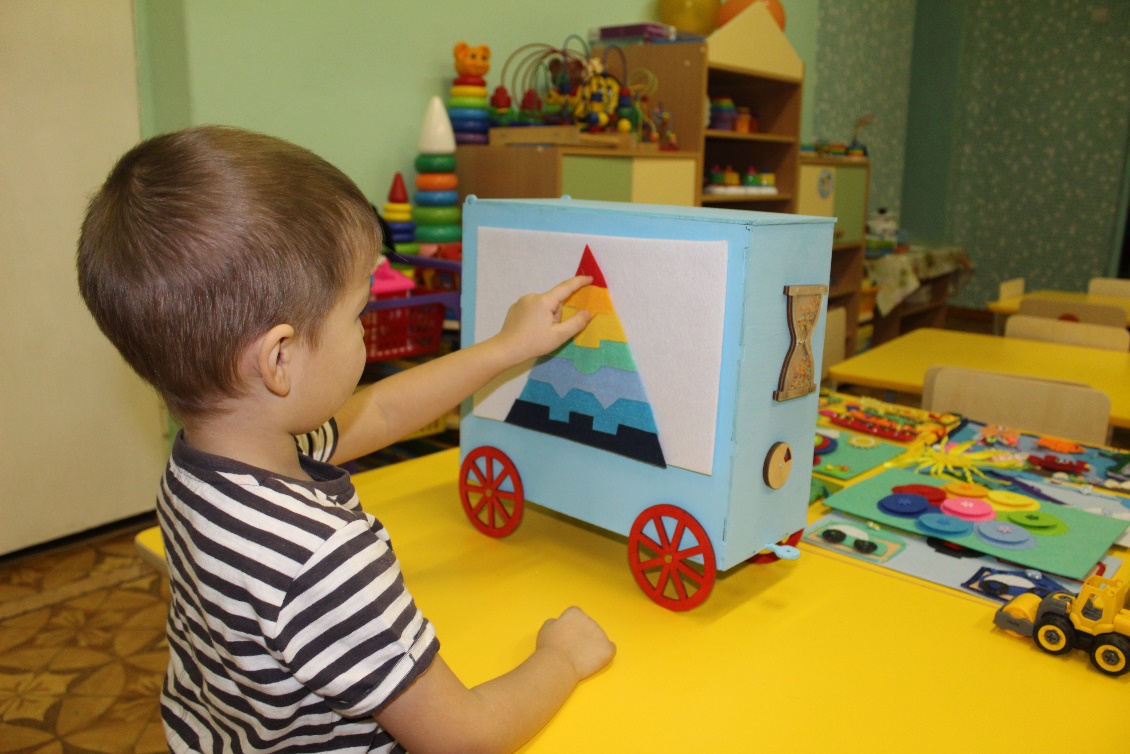 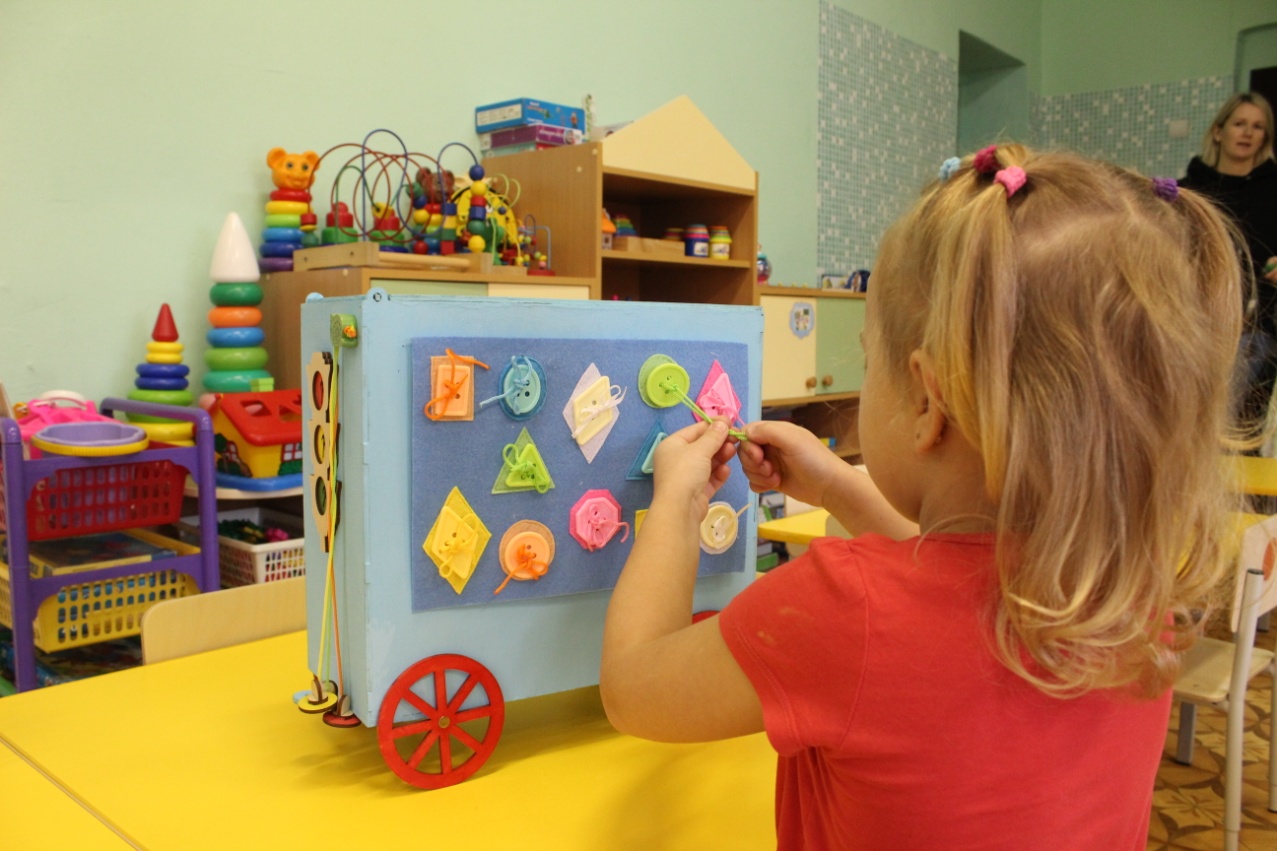 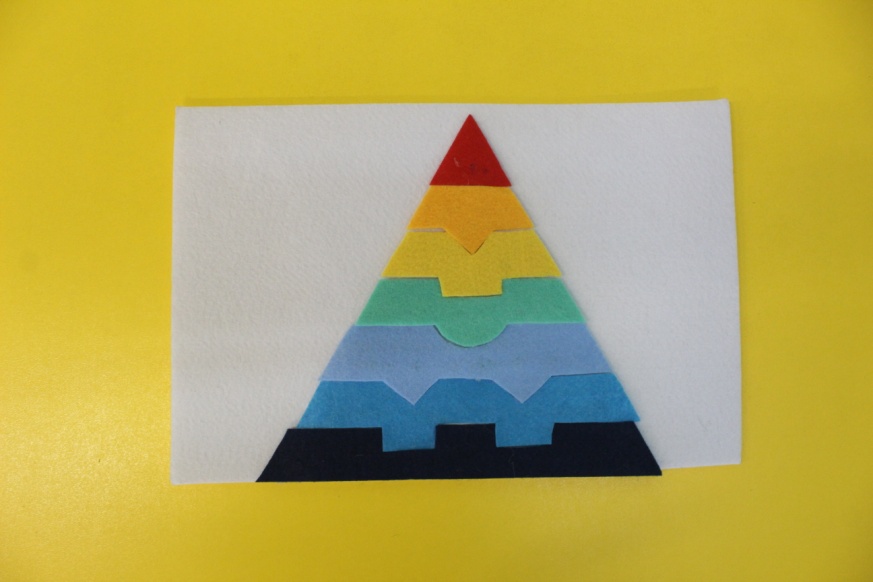 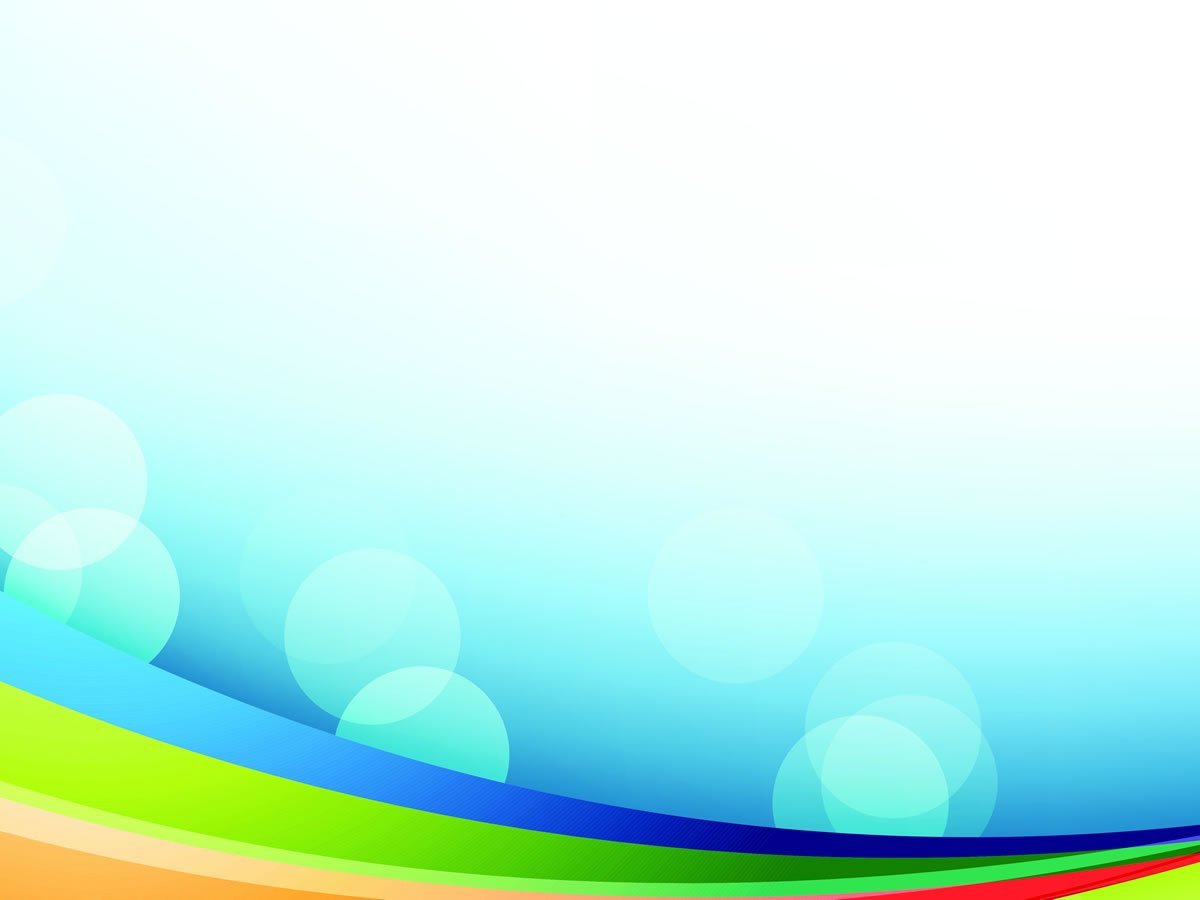 «Улитка»
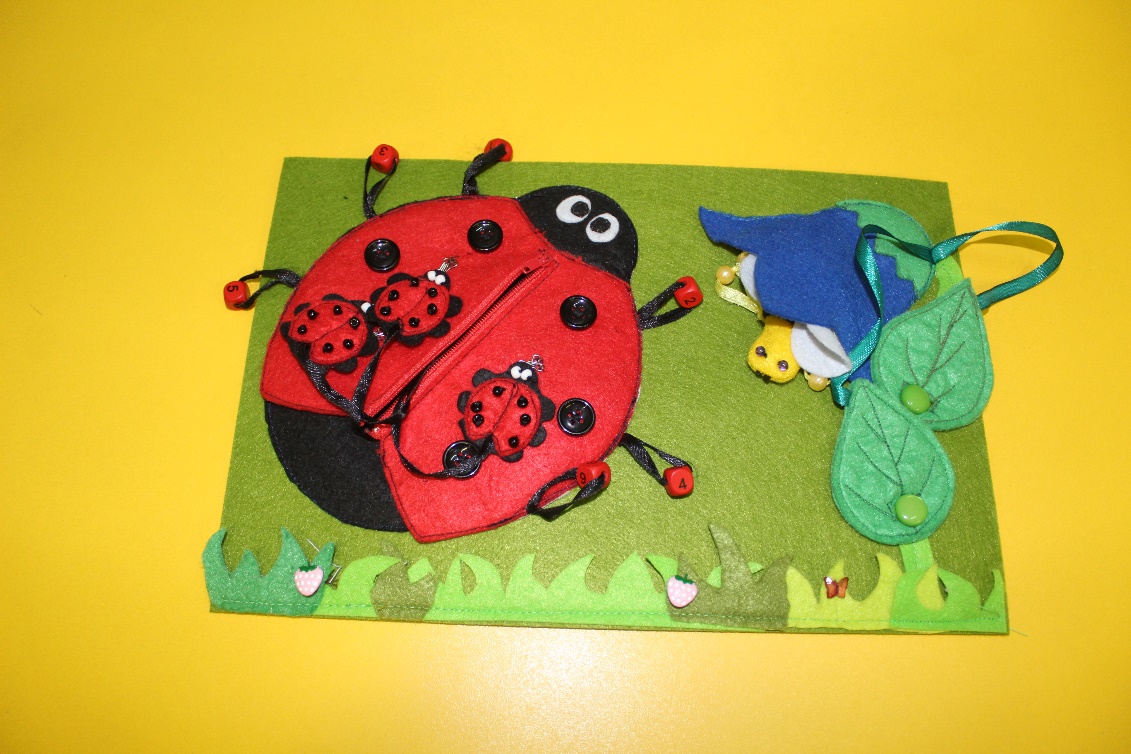 Задачи: 
Знакомить детей с окружающей природой. 
Закреплять основные цвета.
Упражнять в умении накладывать формы разной величины в порядке убывания.
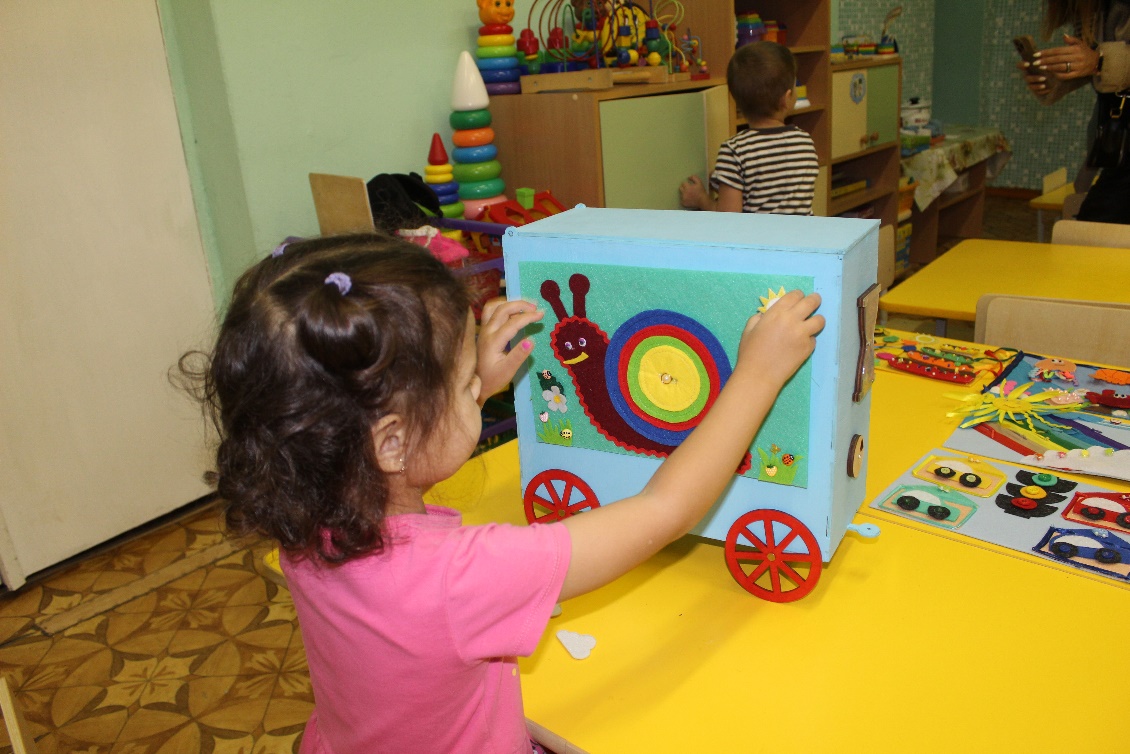 «Полянка»
Задачи: 
Продолжать знакомить детей с окружающим миром. 
Развивать мелкую моторику.
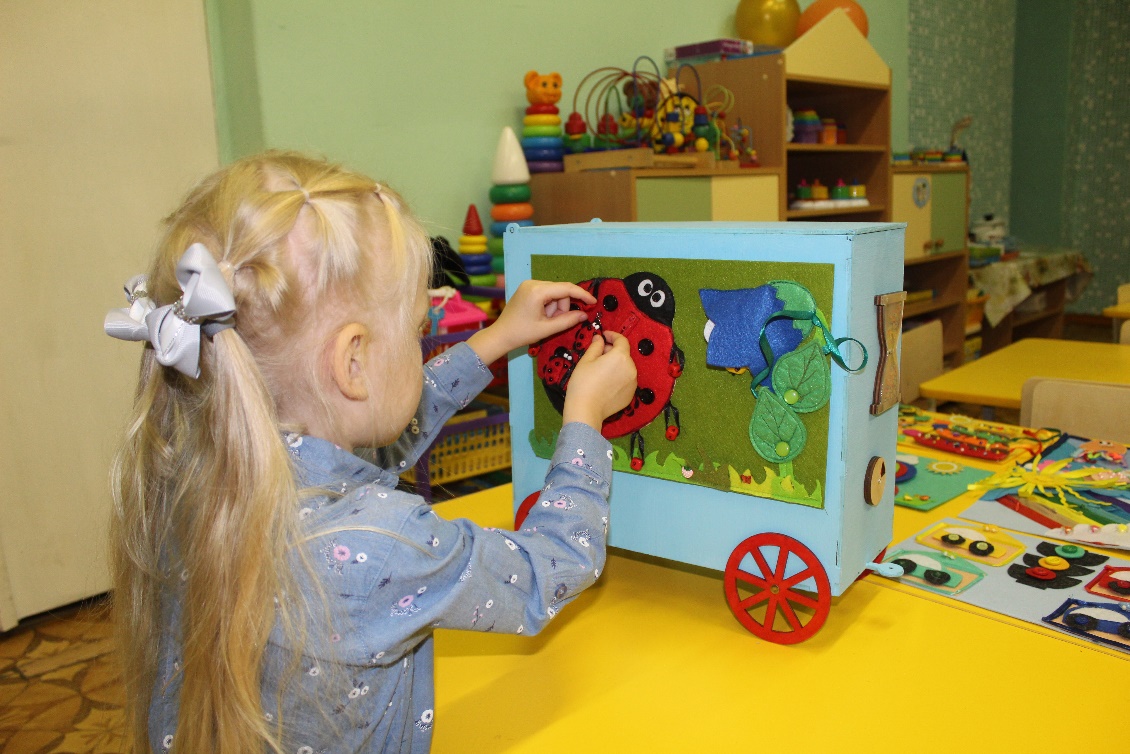 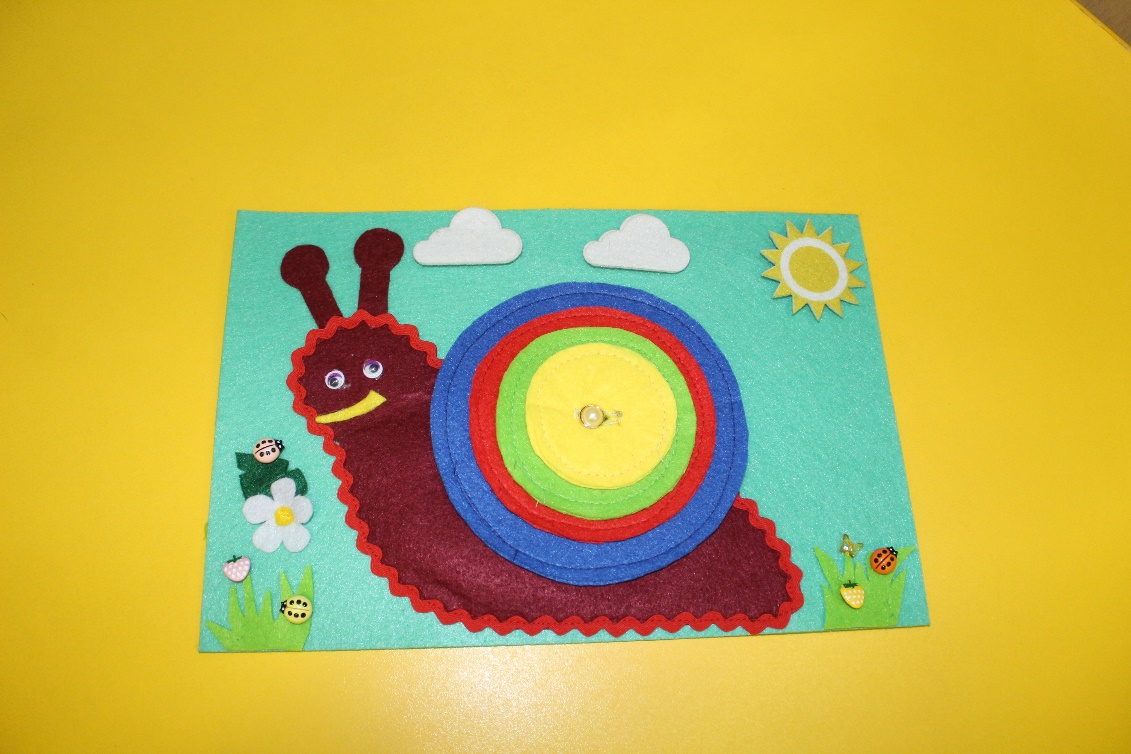 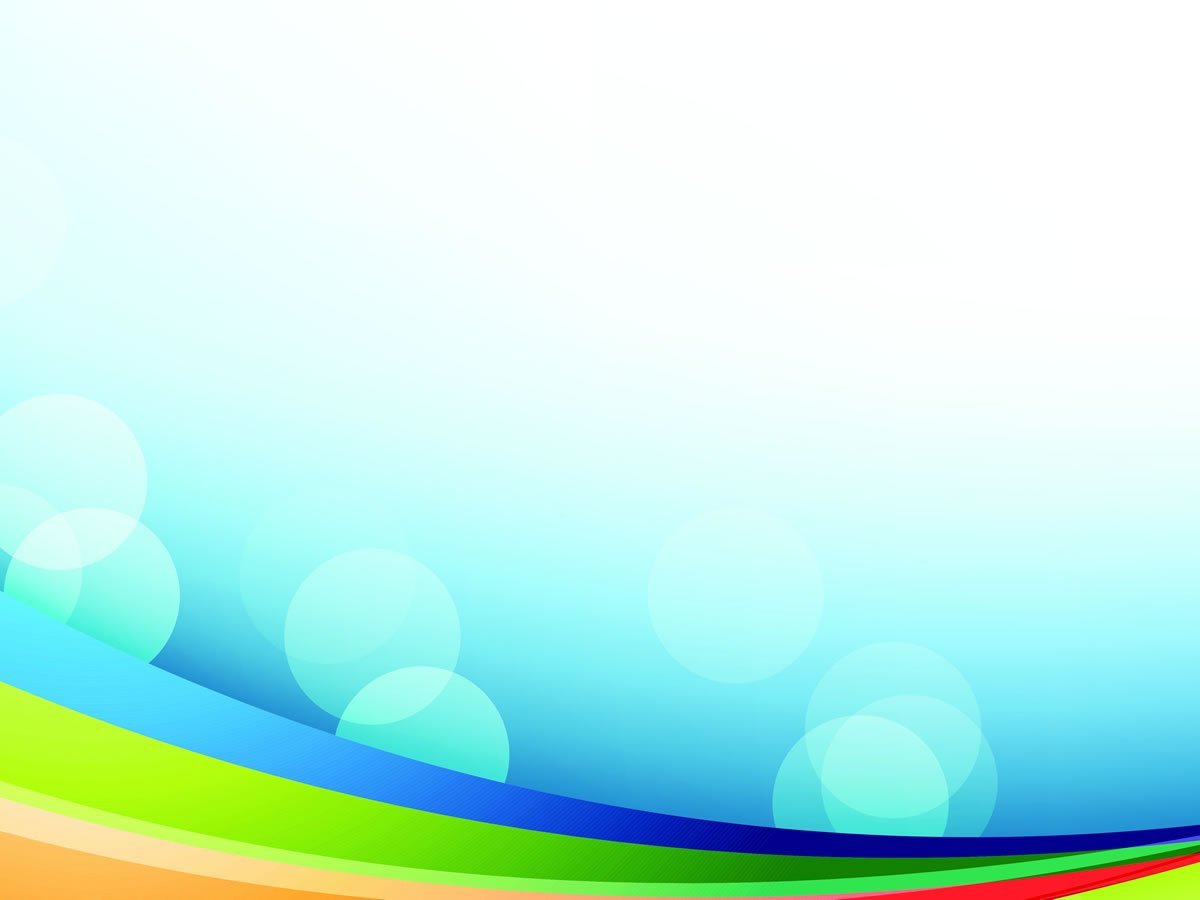 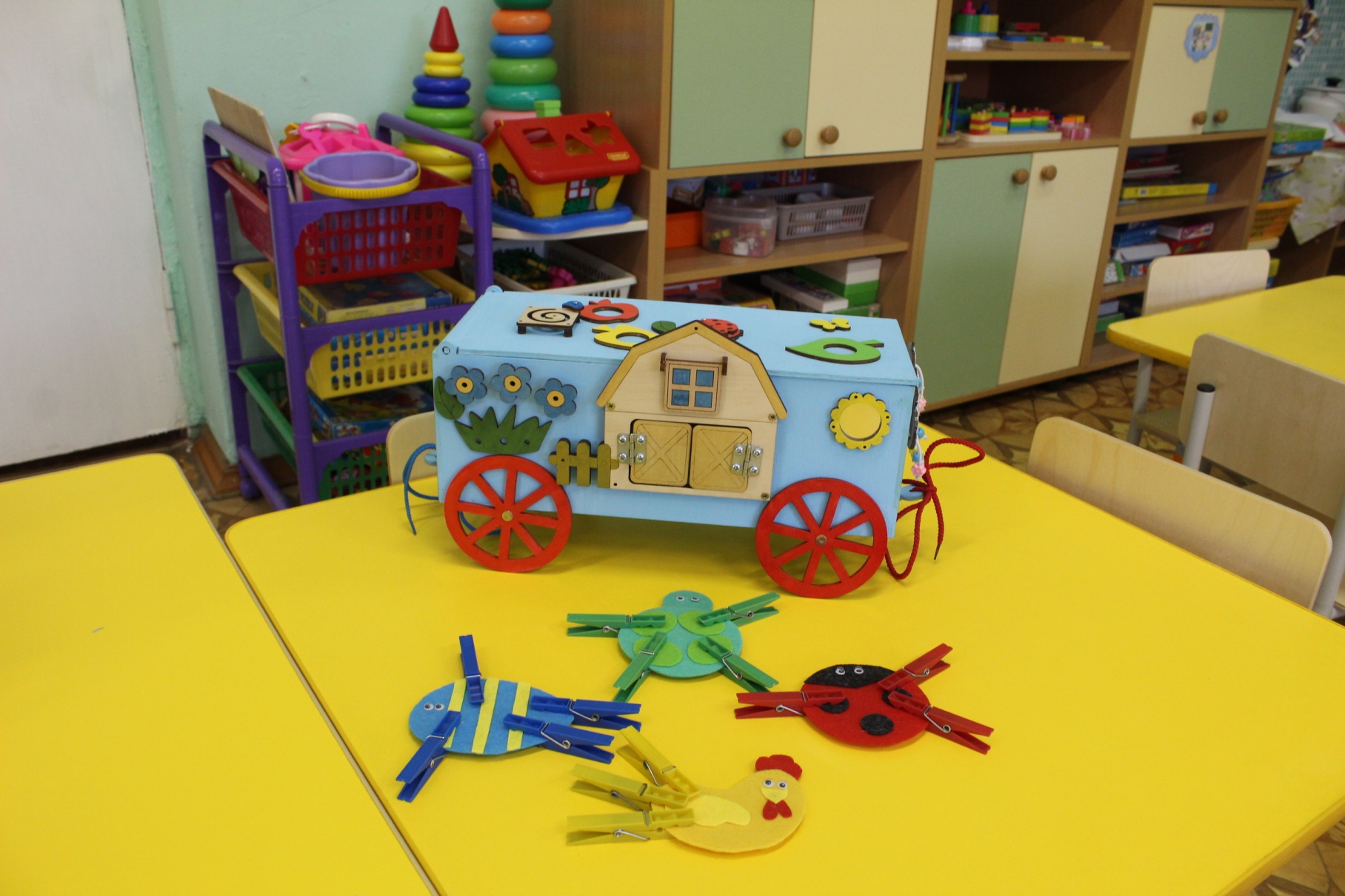 Шнуровка «Гусеница»
Задачи: 
Развивать сенсомоторную координацию, мелкую моторику рук. 
Развивать пространственное ориентирование «вверху», «внизу».
Способствовать развитию познавательных функции: восприятие, внимание, память, мышление, речь.
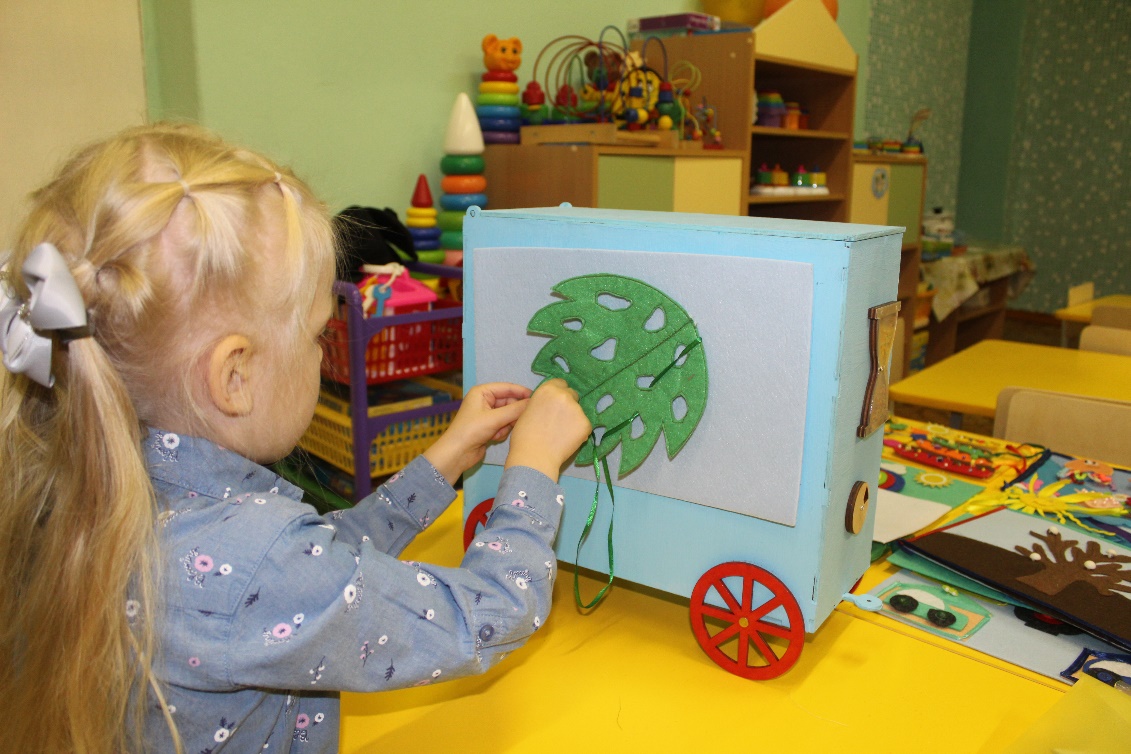 «Разноцветные прищепки»
Задачи: 
Научить ребенка самостоятельно прищеплять прищепки. 
Развить пространственную ориентацию.
Способствовать развитию мелкой моторики.
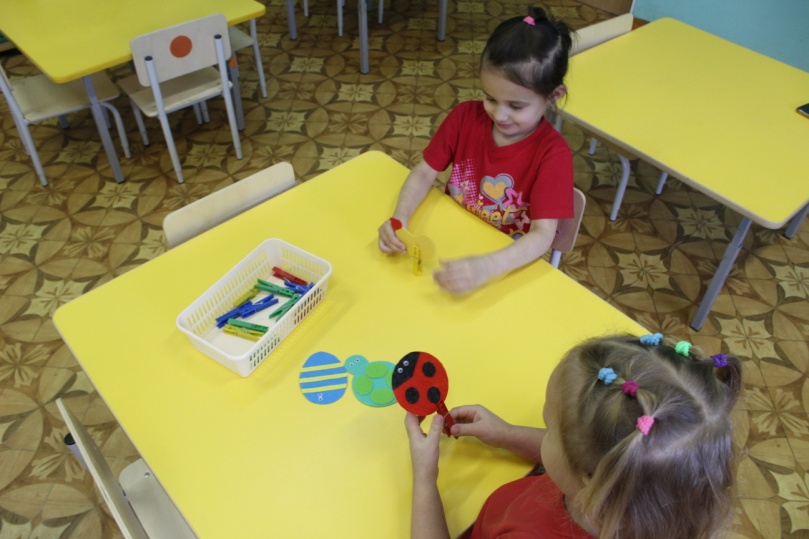 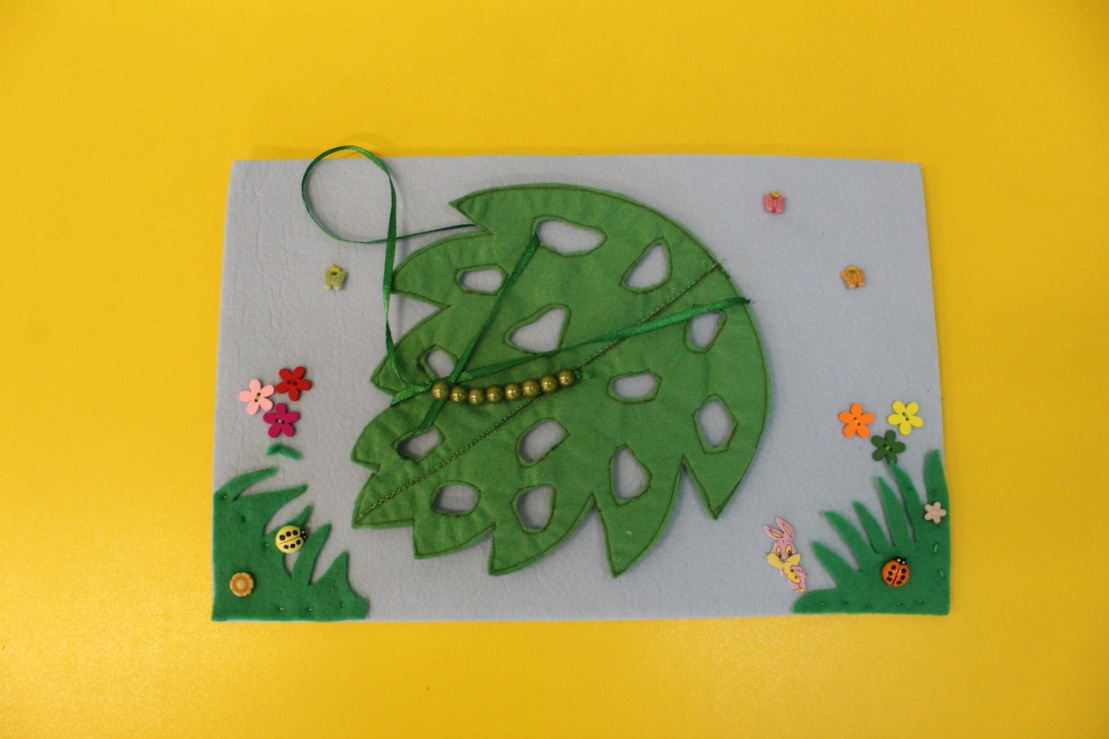 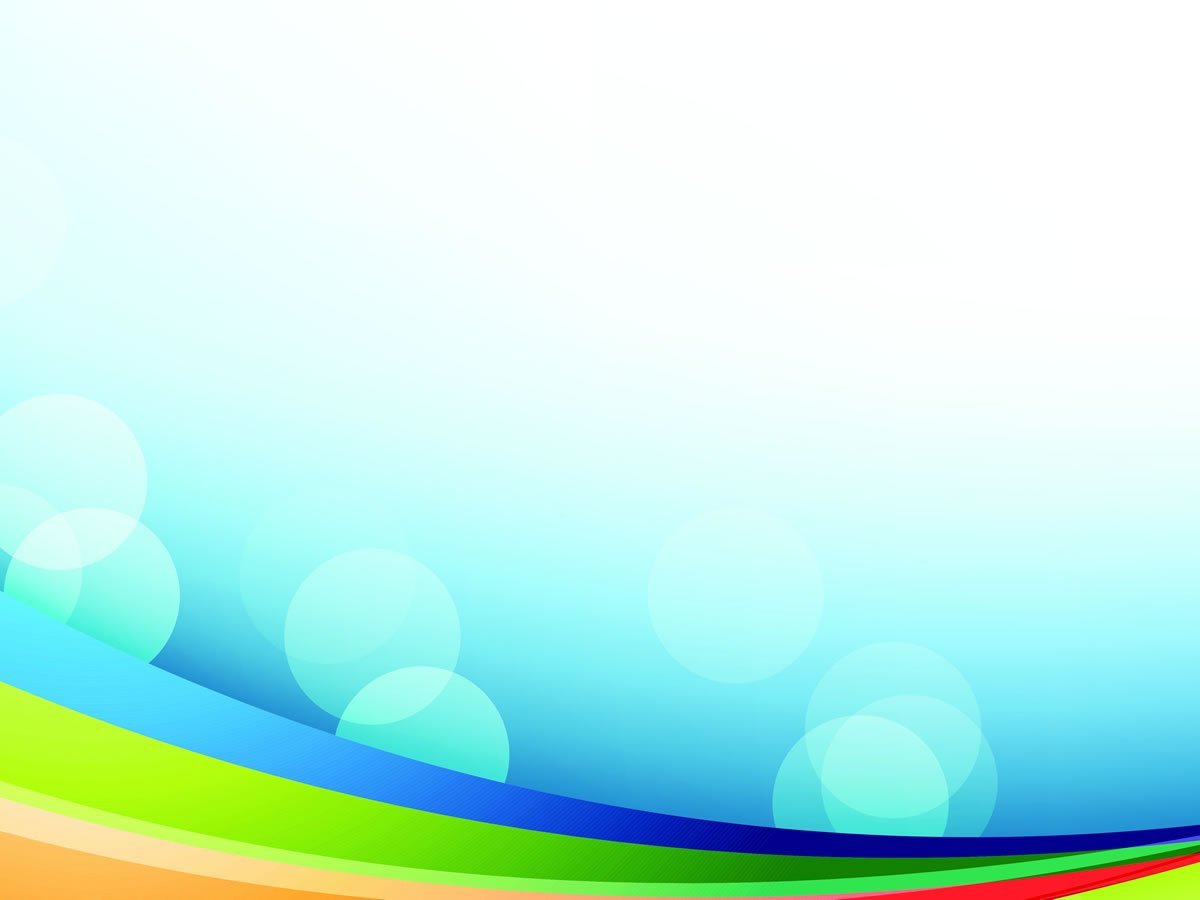 «День рождения»
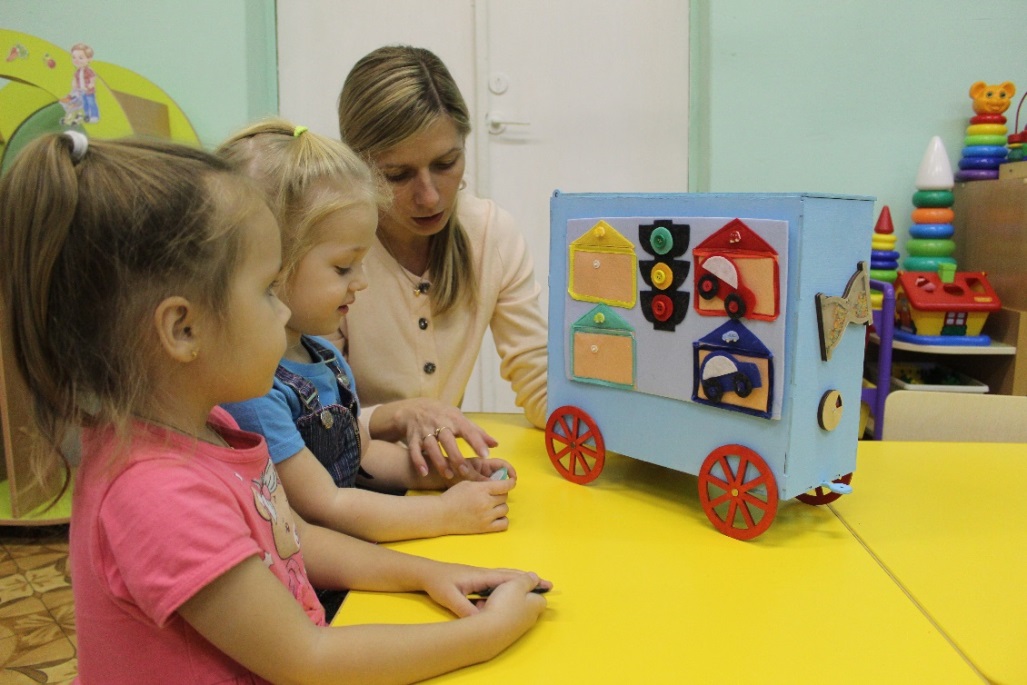 Задачи:
Учить детей зрительно обследовать, узнавать и правильно называть плоскостные геометрические фигуры (круг, квадрат, треугольник, прямоугольник, овал), 
Упражнять в умении накладывать формы разной величины в порядке убывания.
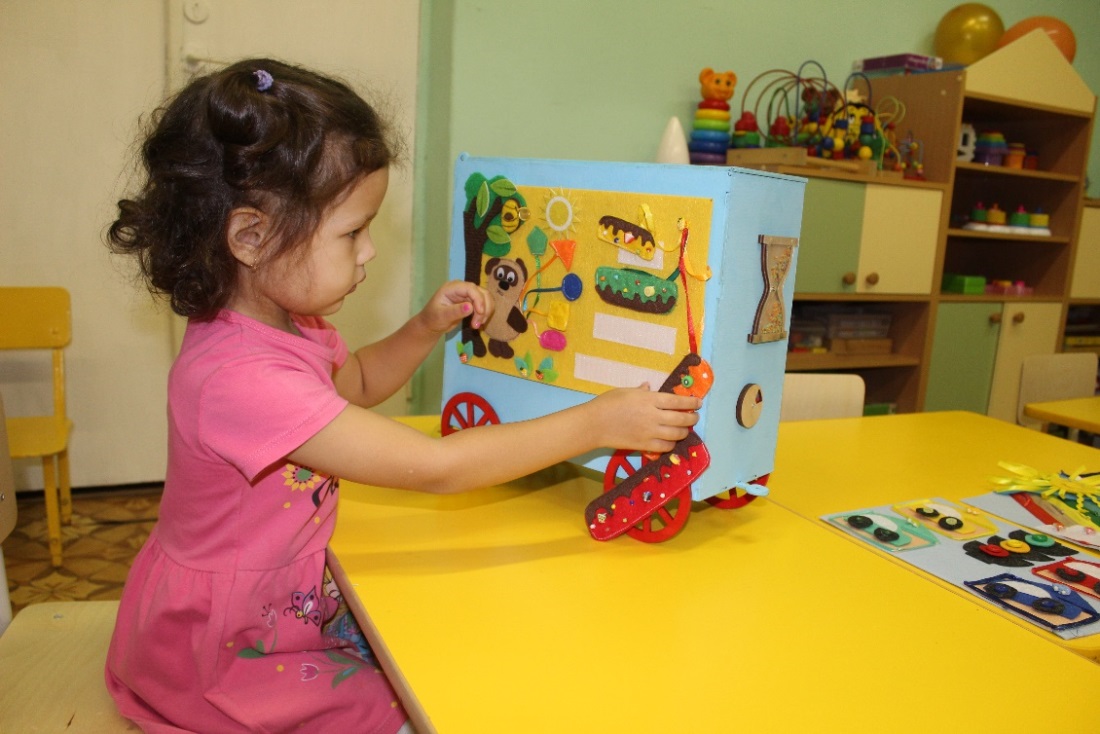 «Разноцветные машинки»
Задачи:
 Дать представление детям о светофоре, его сигналах, о расположении цветов в светофоре.
Развивать внимание, память, глазомер.
Развивать мелкую моторику рук.
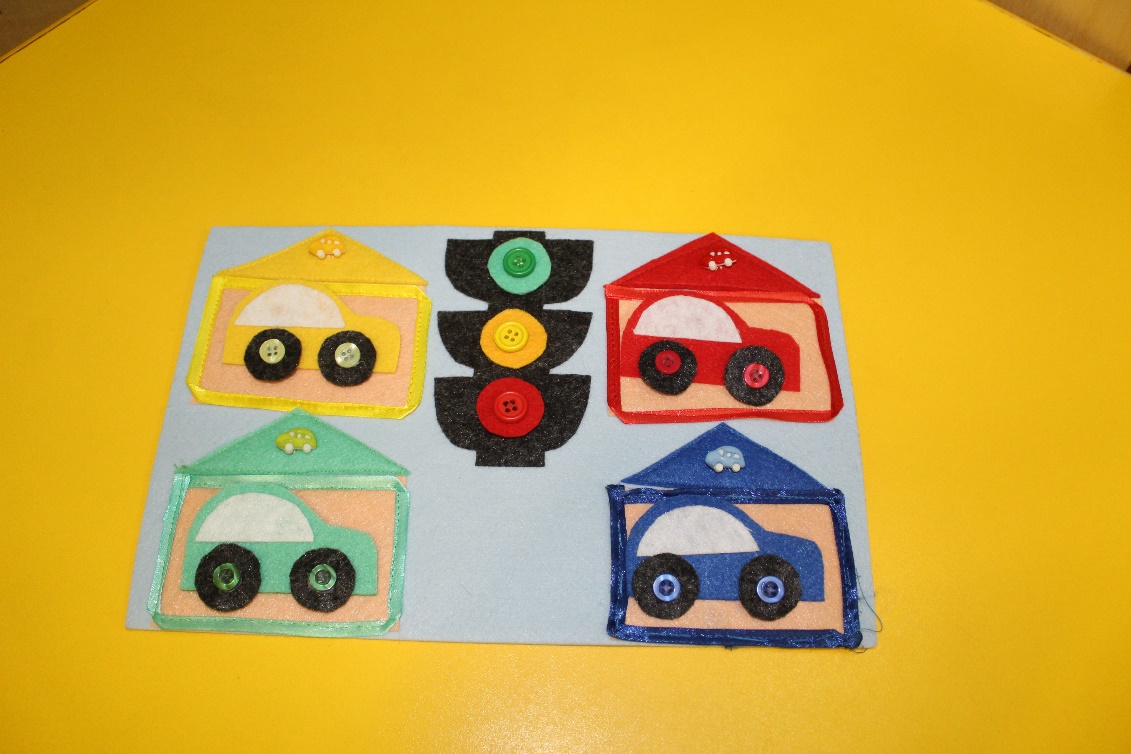 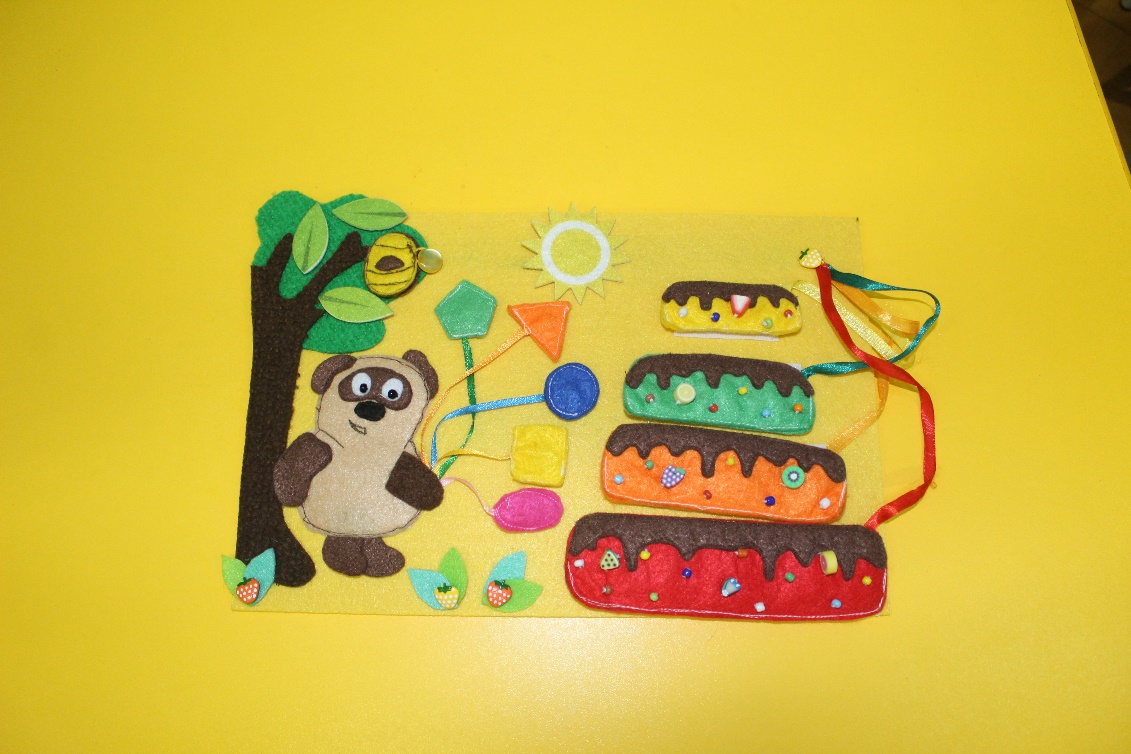 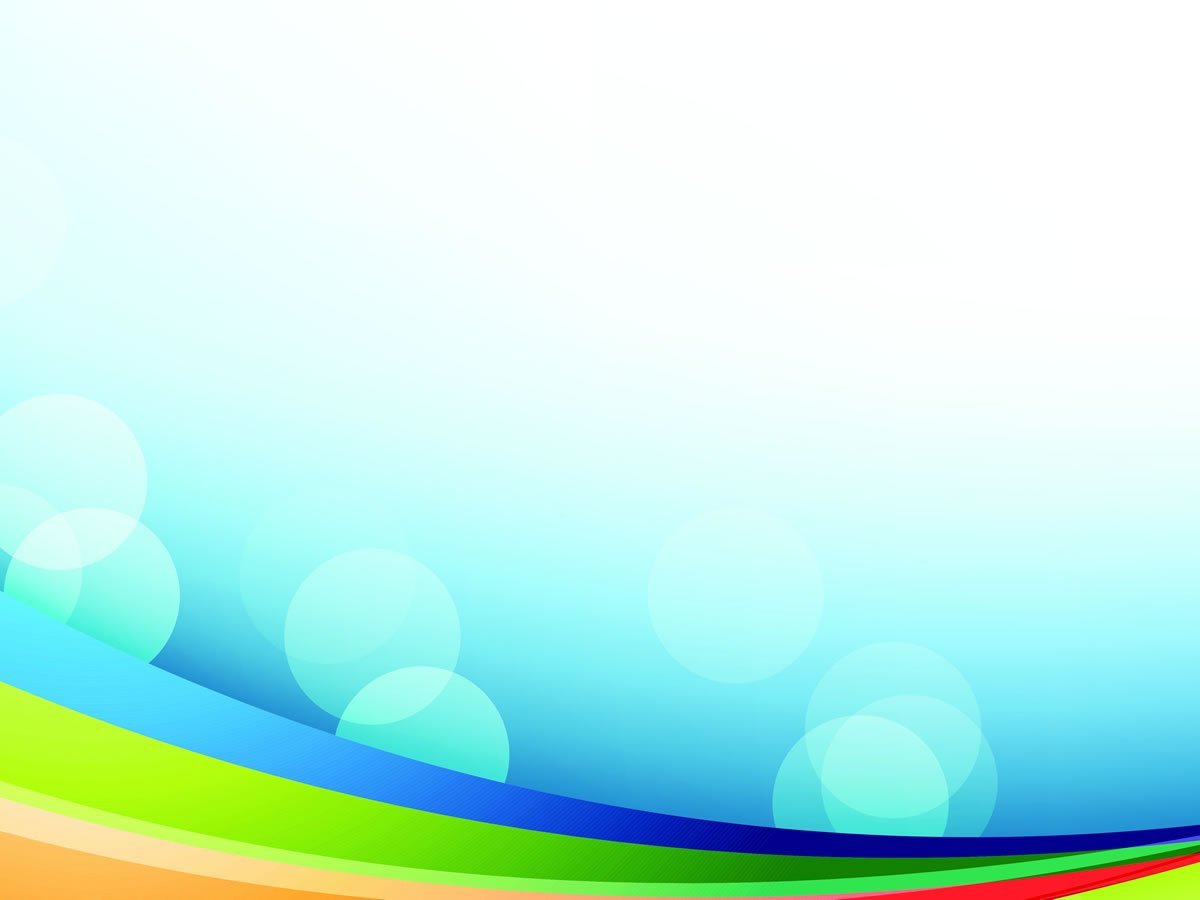 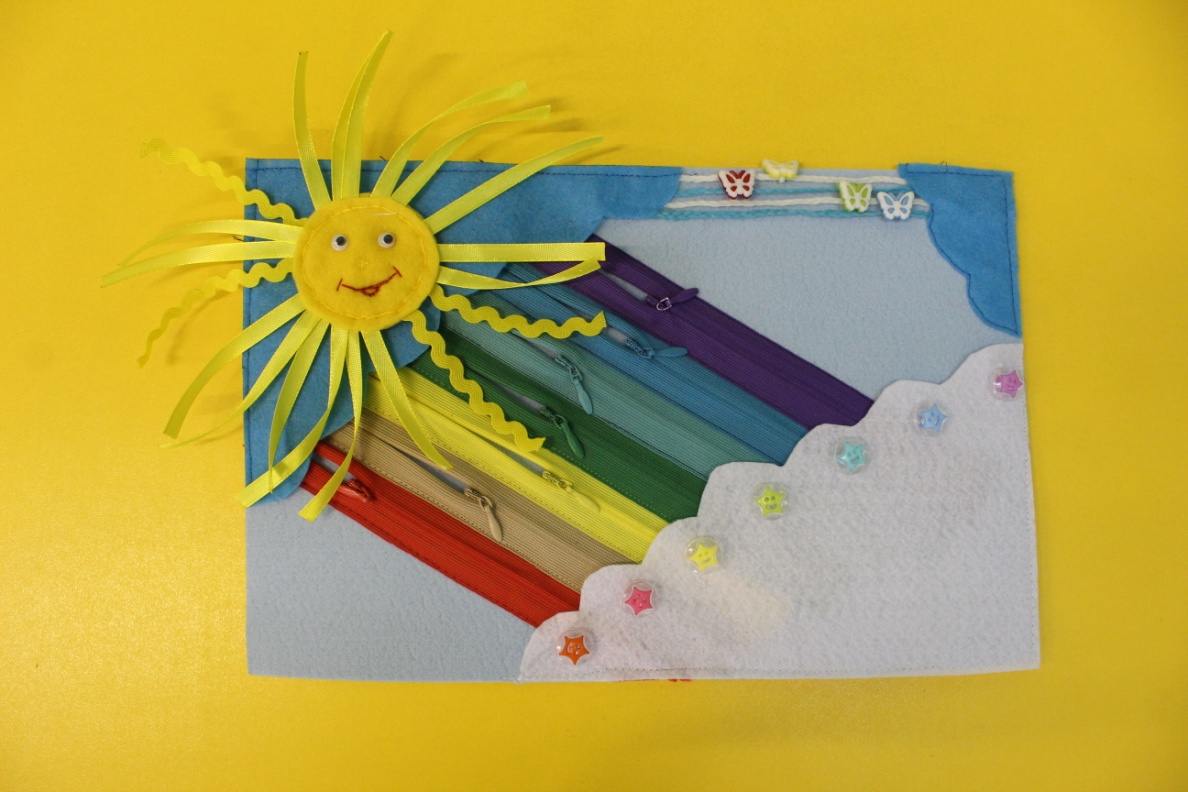 «Подводный мир»
Задачи: 
Уточнить и закрепить и знания об обитателях моря.
Развивать находчивость, сообразительность, внимание, умение доказывать правильность своего суждения.
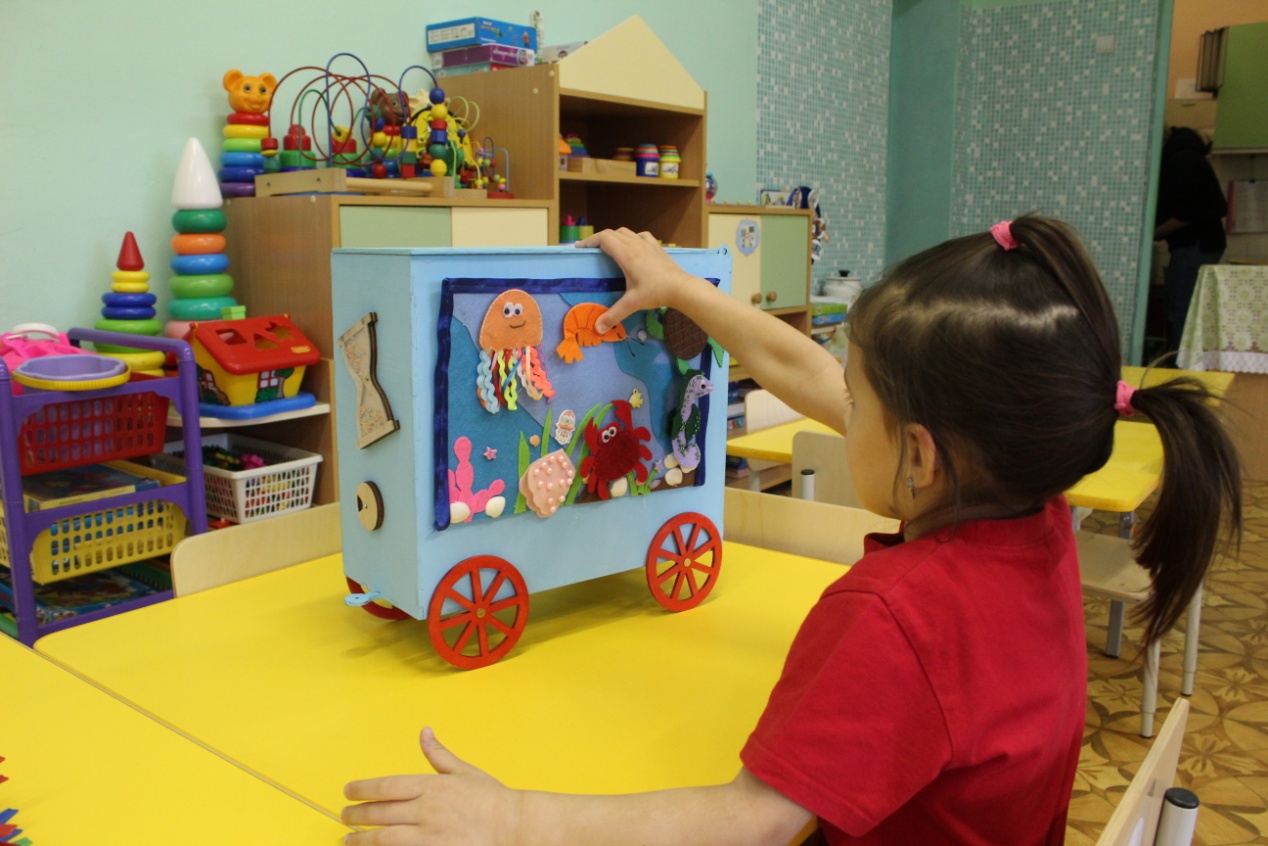 «Радуга»
Задачи:
Познакомить с последовательностью цветов в спектре, закреплять знания семи основных цветов радуги.
Развивать мелкую моторику рук.
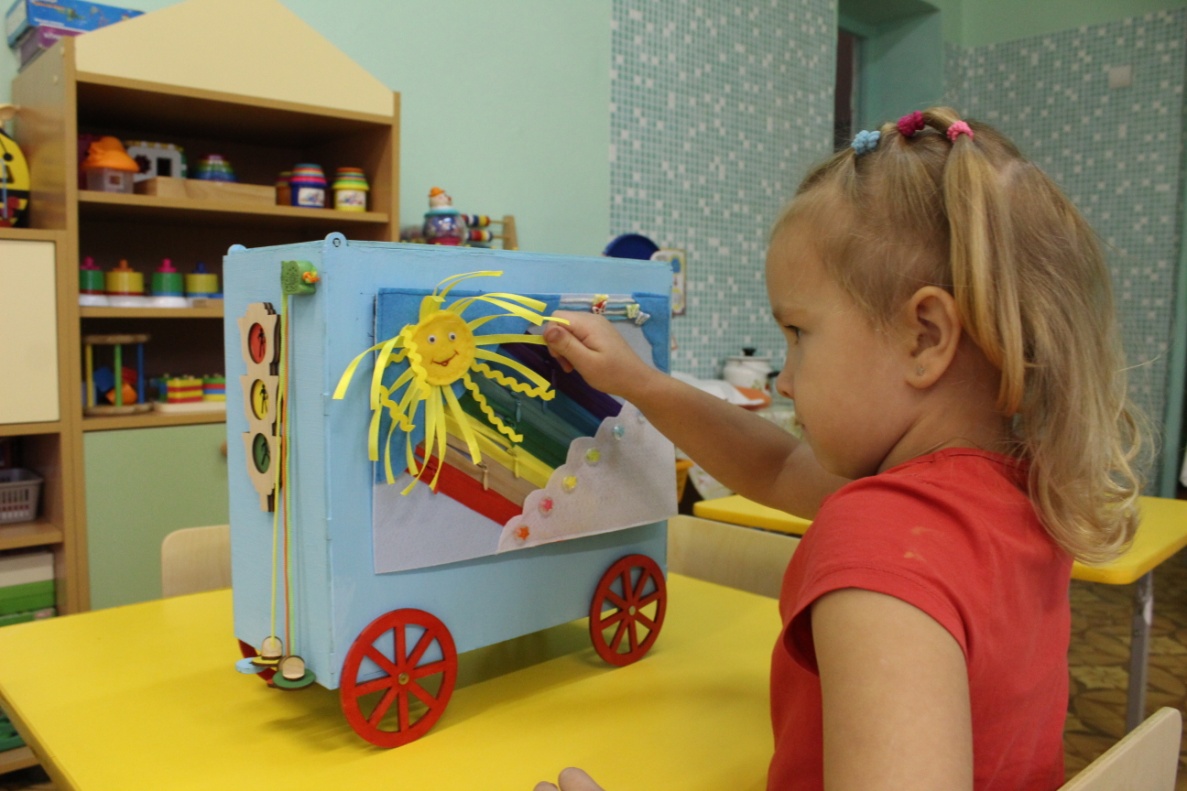 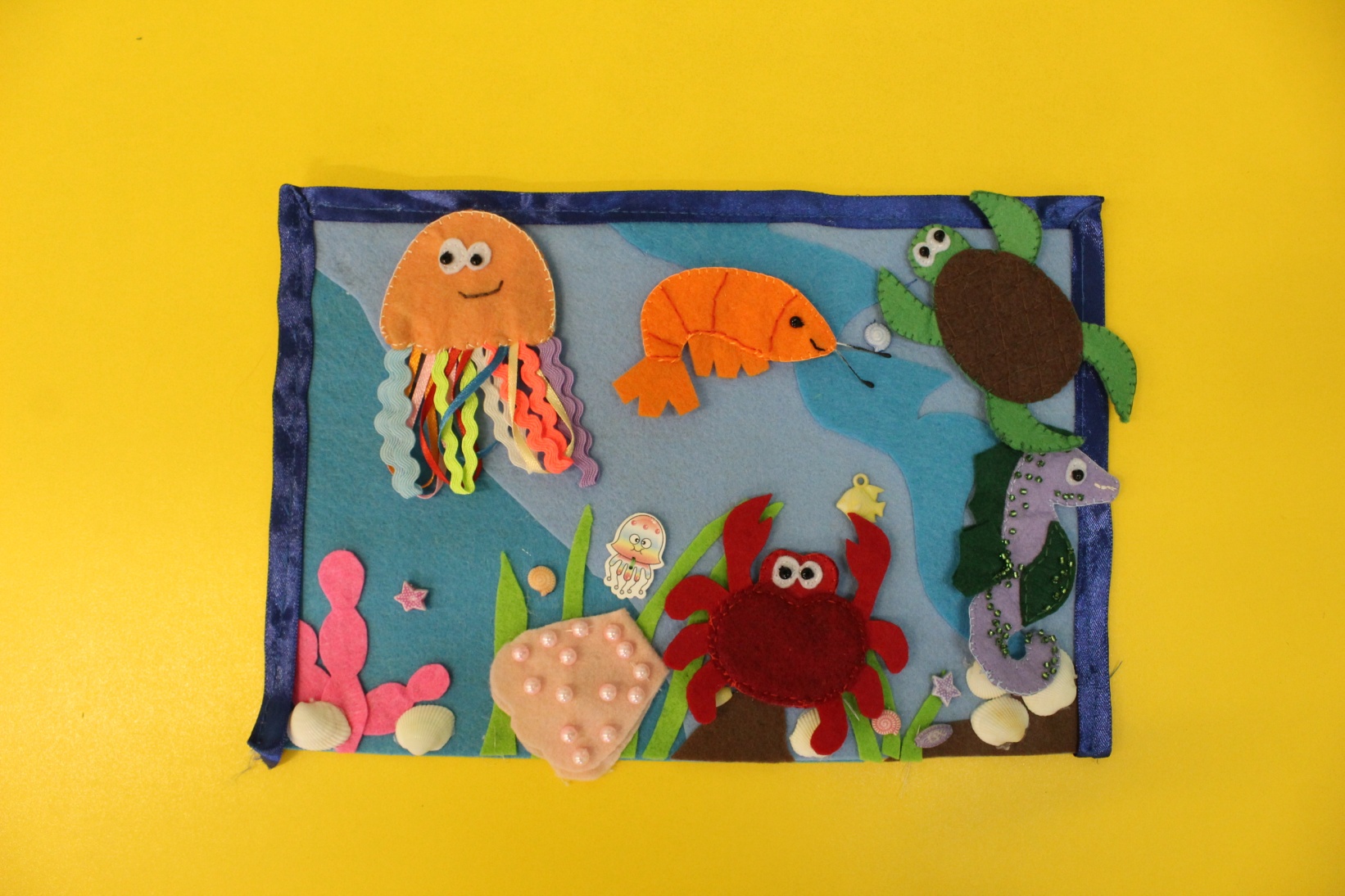 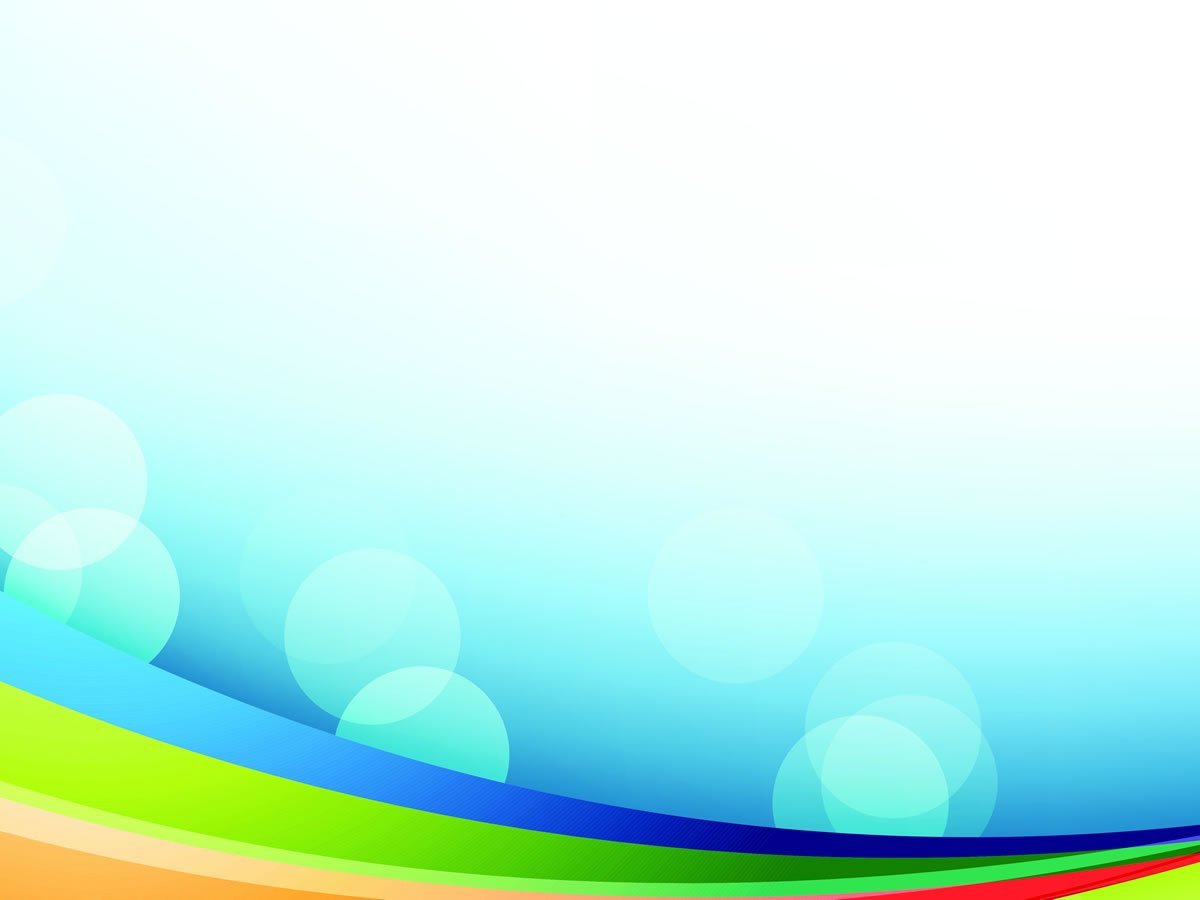 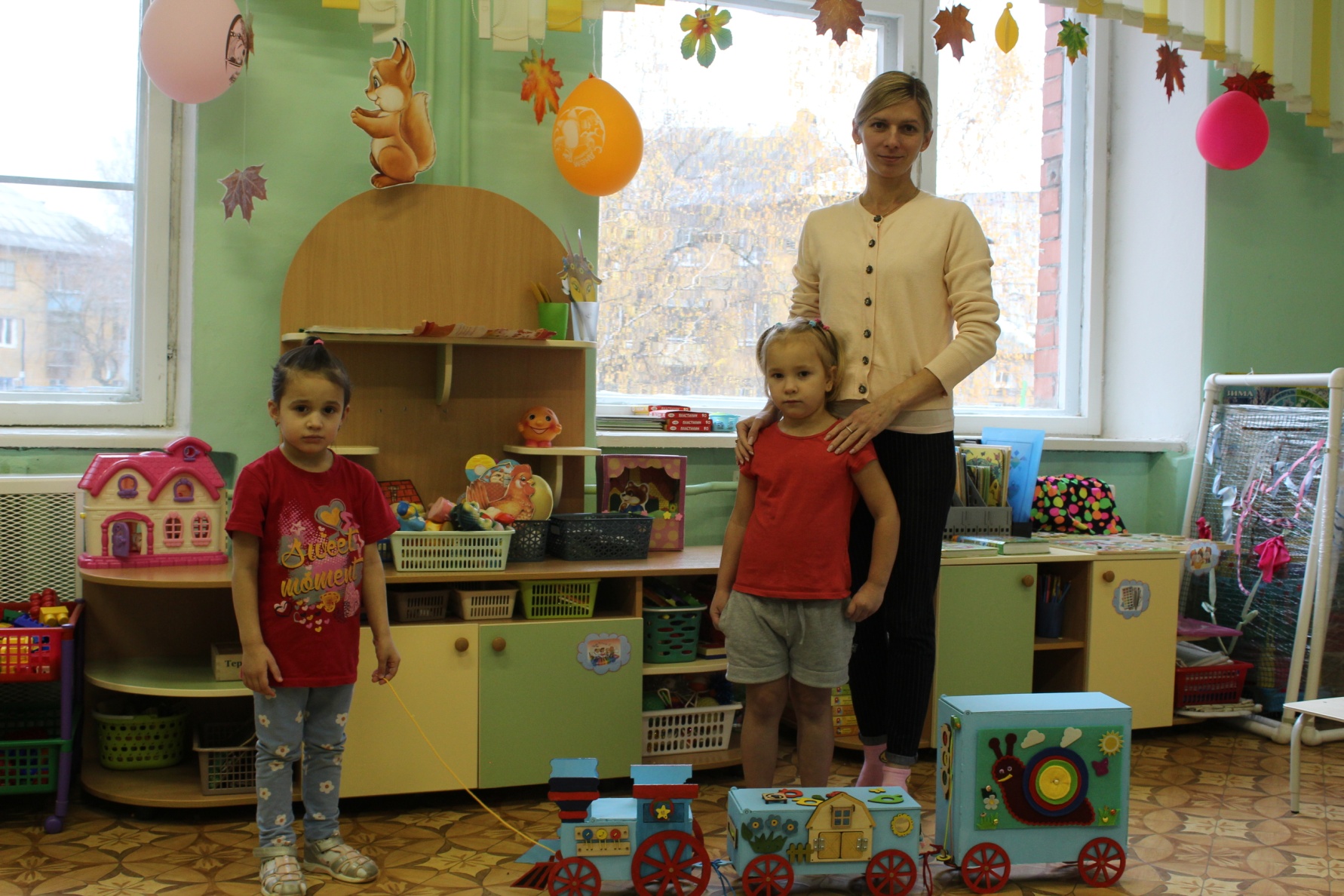 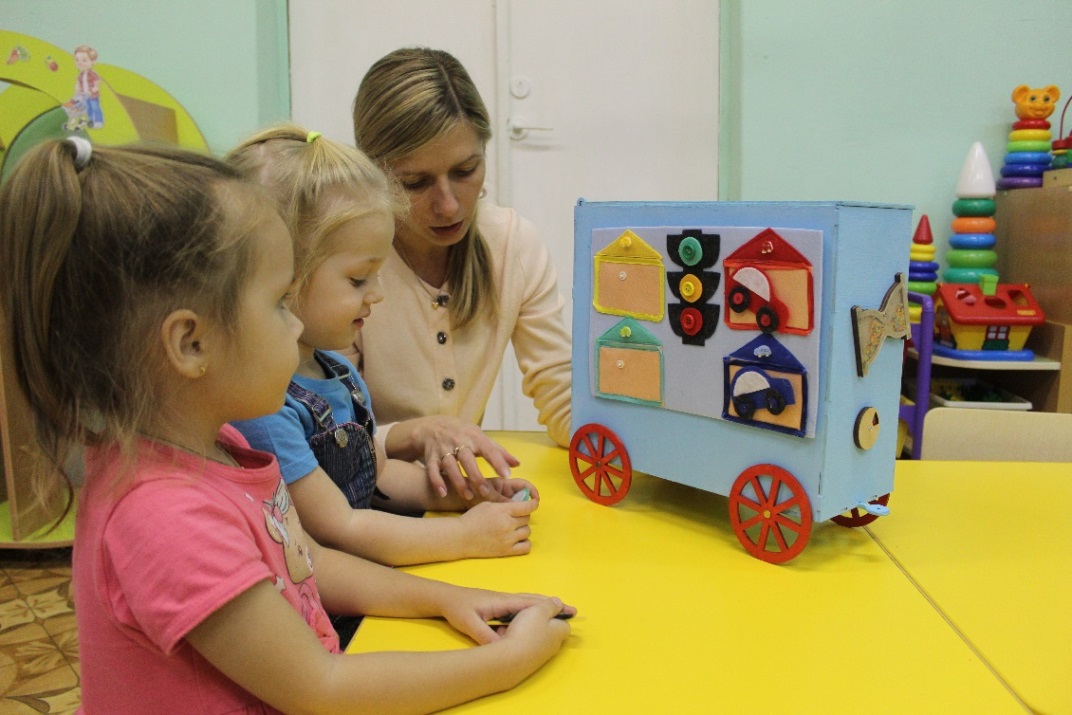 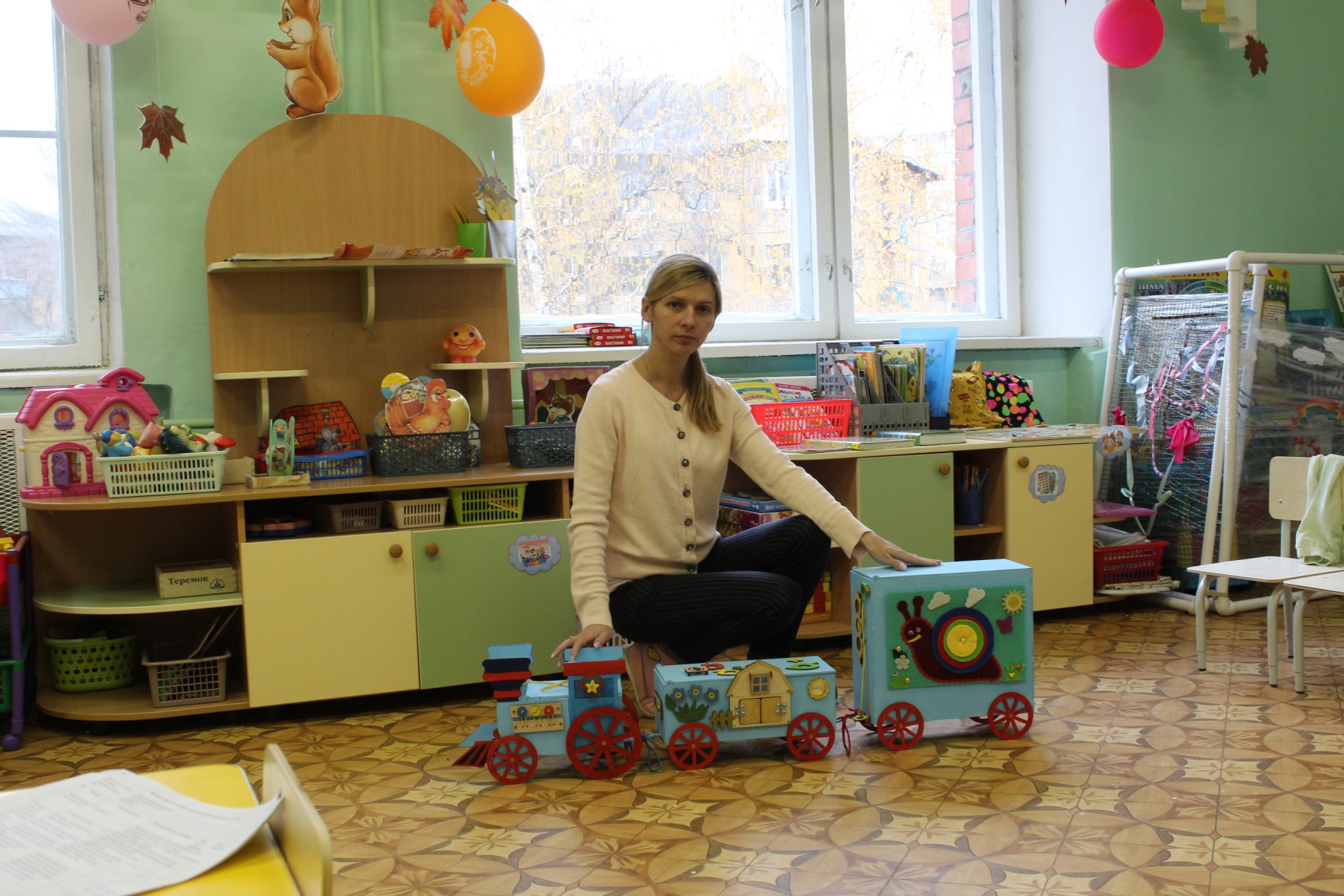 СПАСИБО 
ЗА ВНИМАНИЕ!